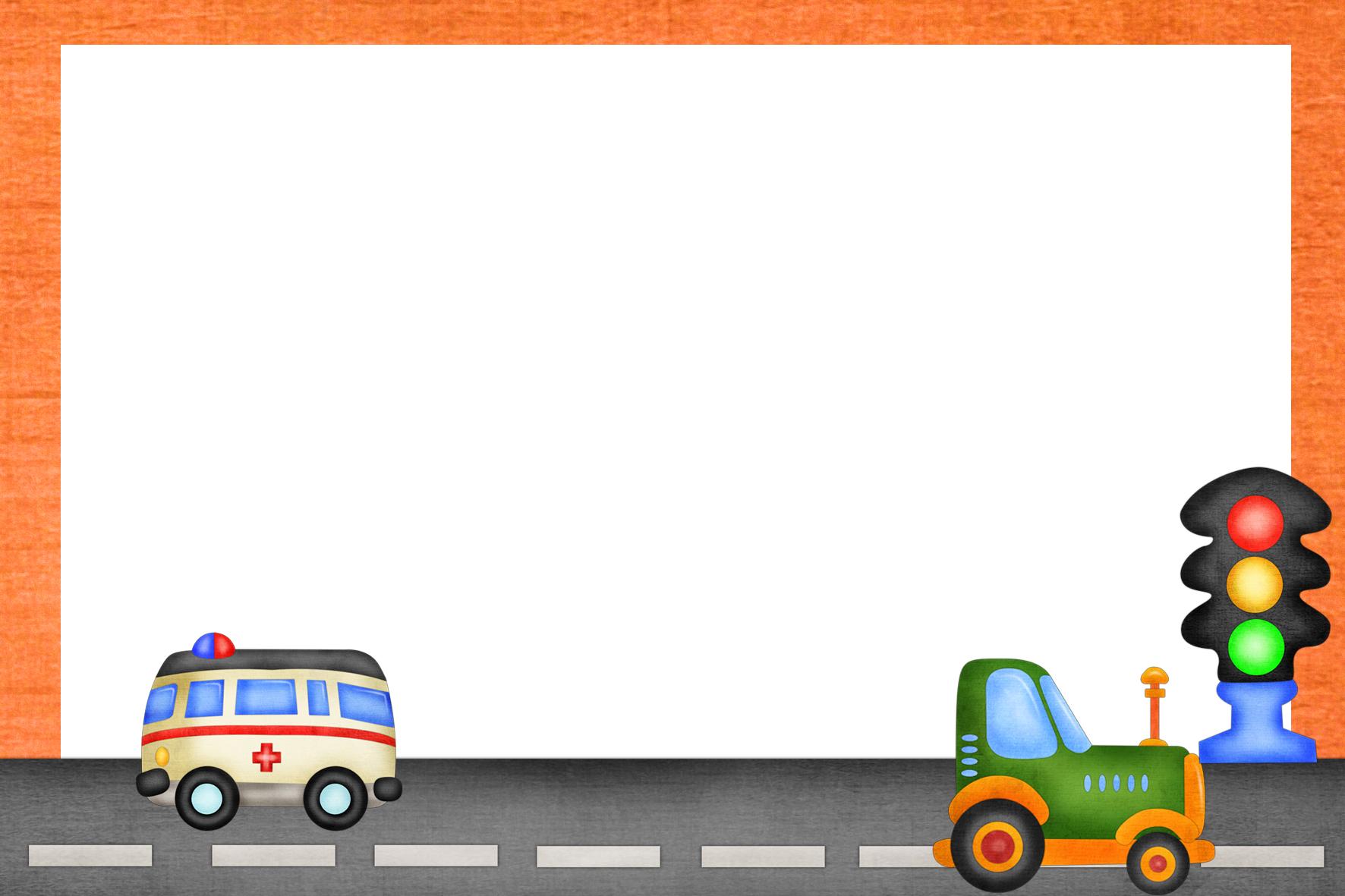 ИЗУЧАЕМ
ДОРОЖНЫЕ ЗНАКИ
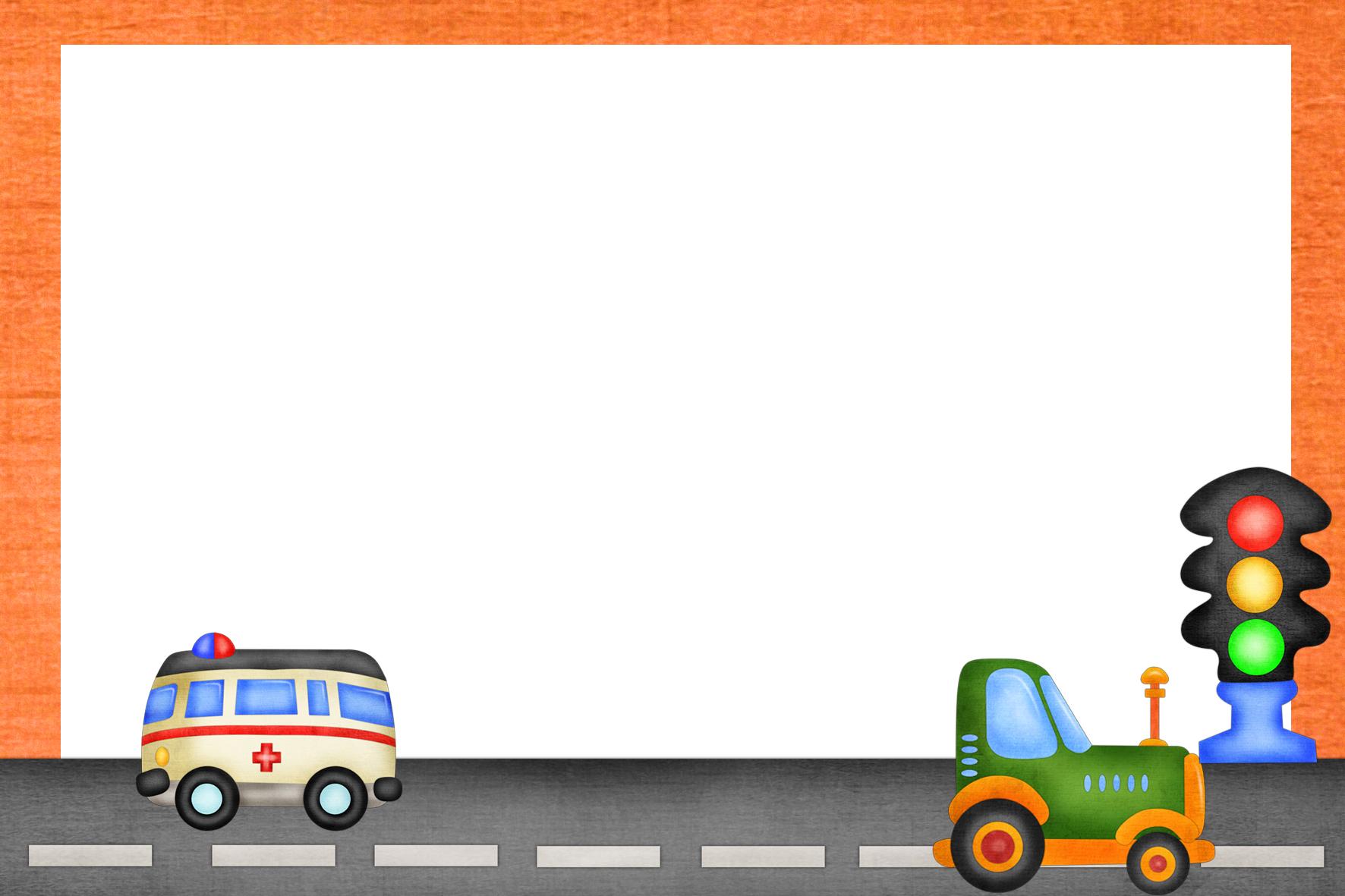 В гости к нам пришла Жирафа,
Чтобы вместе поиграть.
Хочет вам она загадки
О дорожных знаках загадать.
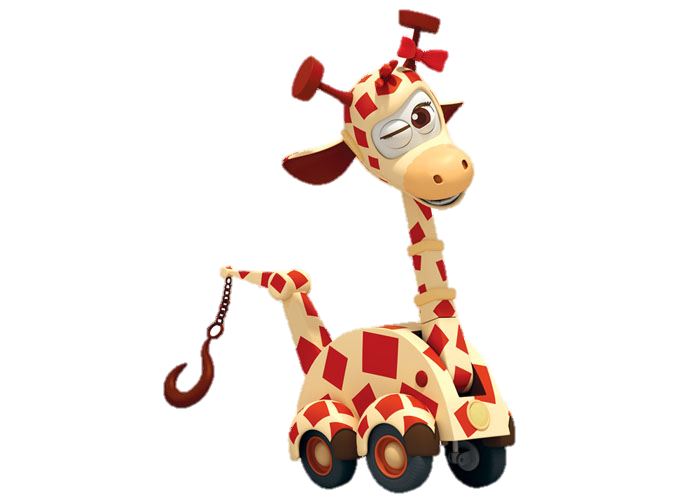 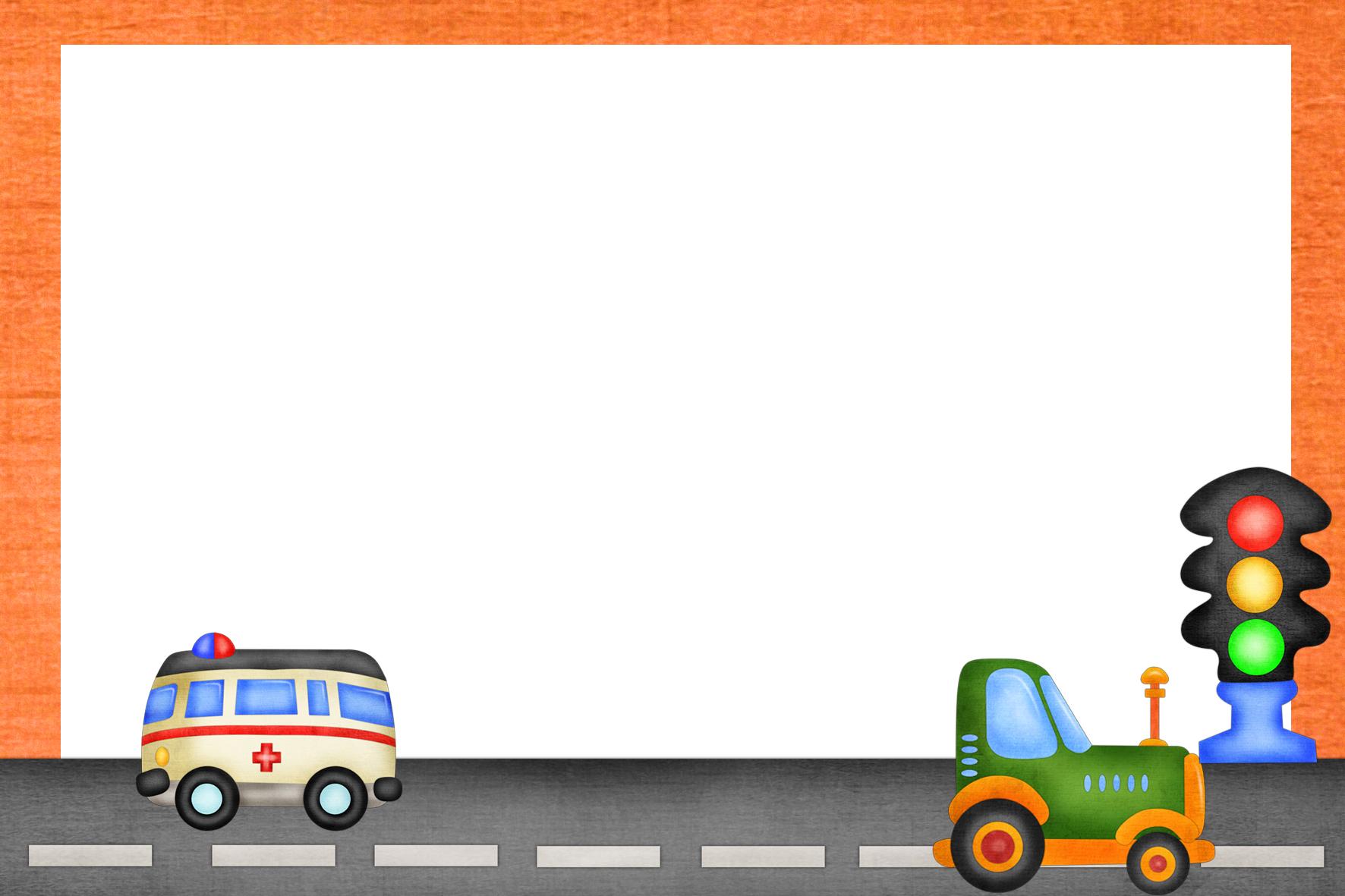 Вот она, азбука,
Над головой:
Знаки развешаны
Вдоль мостовой
Азбуку  города
Помни всегда,
Чтоб не случилась
С тобою беда.
Азбука улиц,
Проспектов, дорог,
Город дает нам
Все время урок.
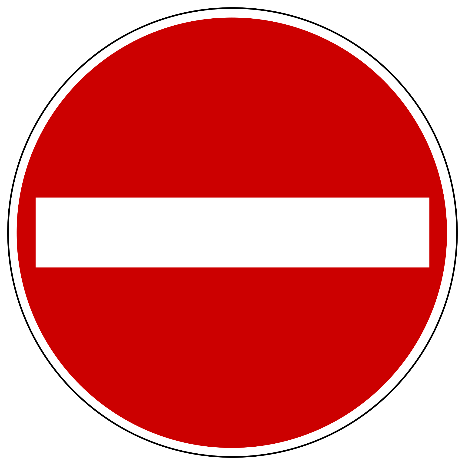 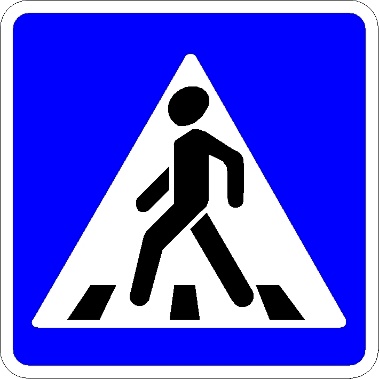 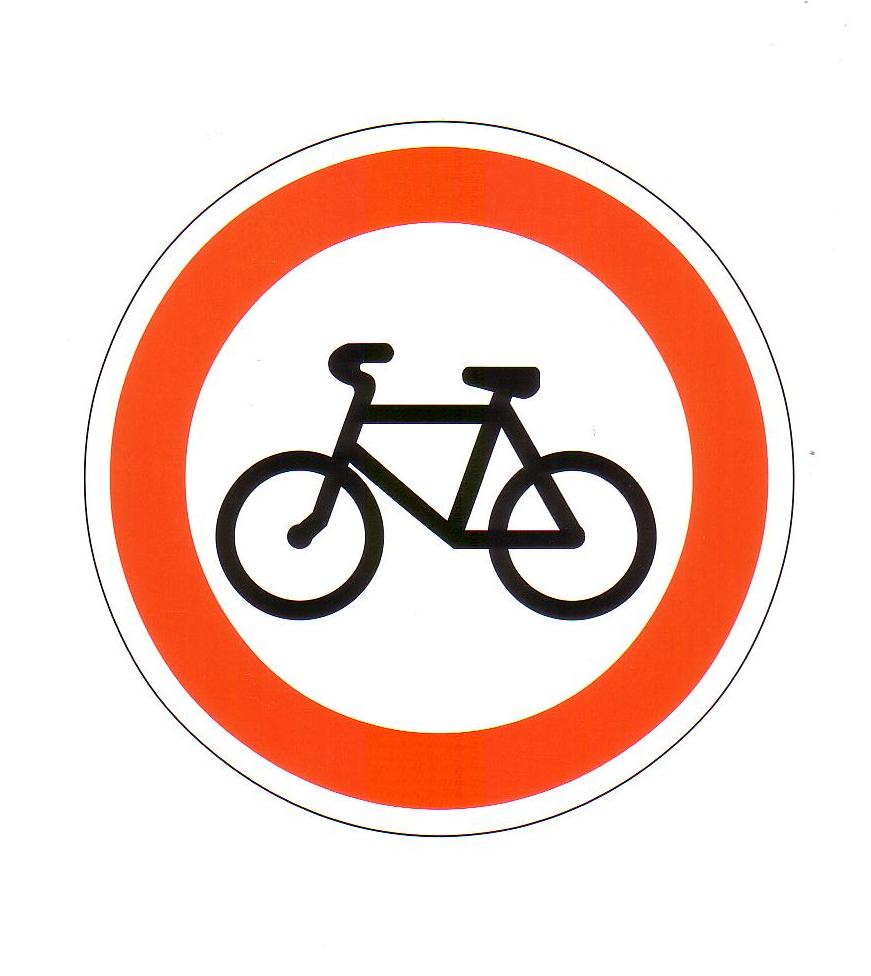 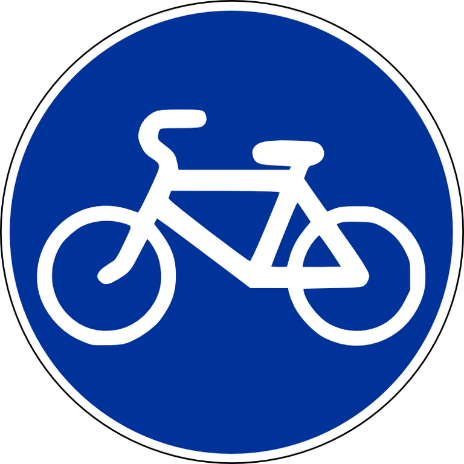 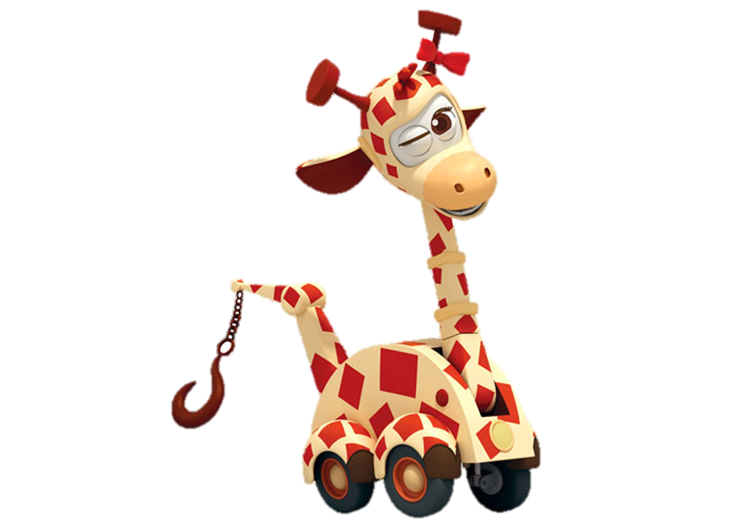 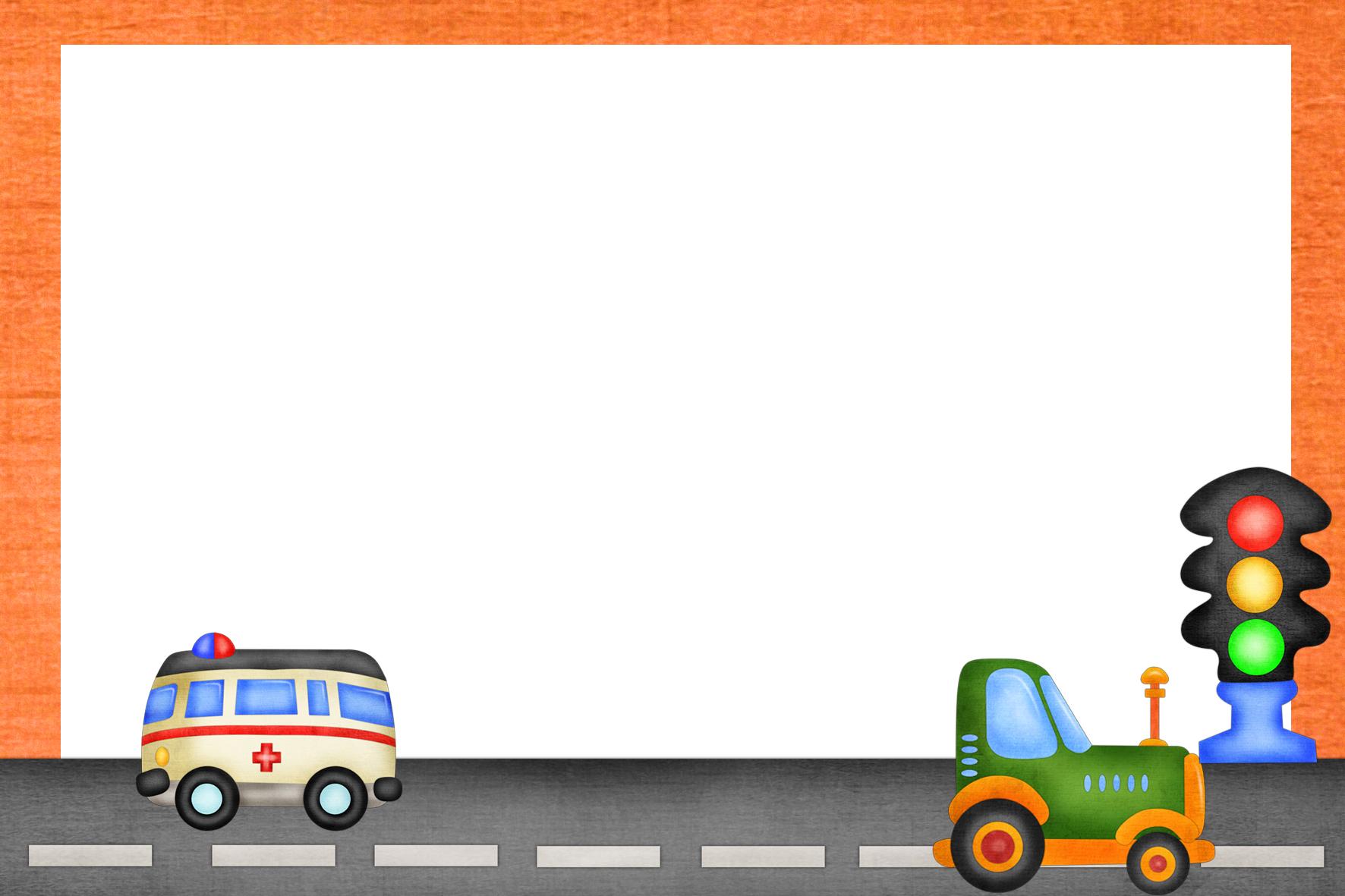 Для чего нужны дорожные знаки?
Какими бывают дорожные знаки?
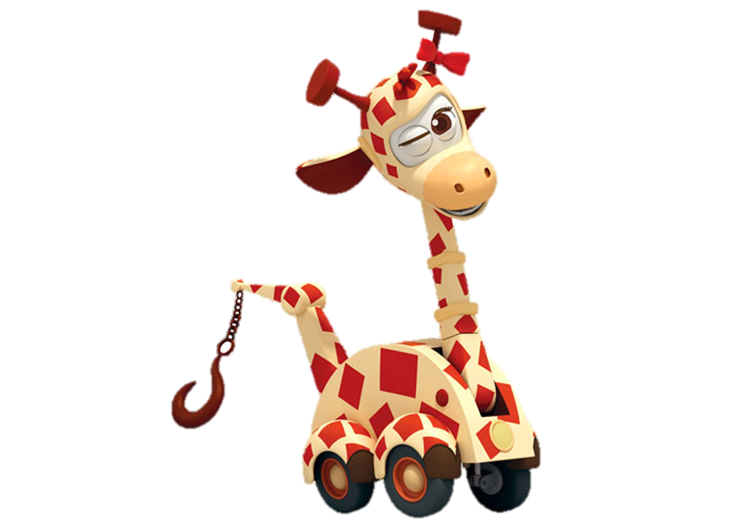 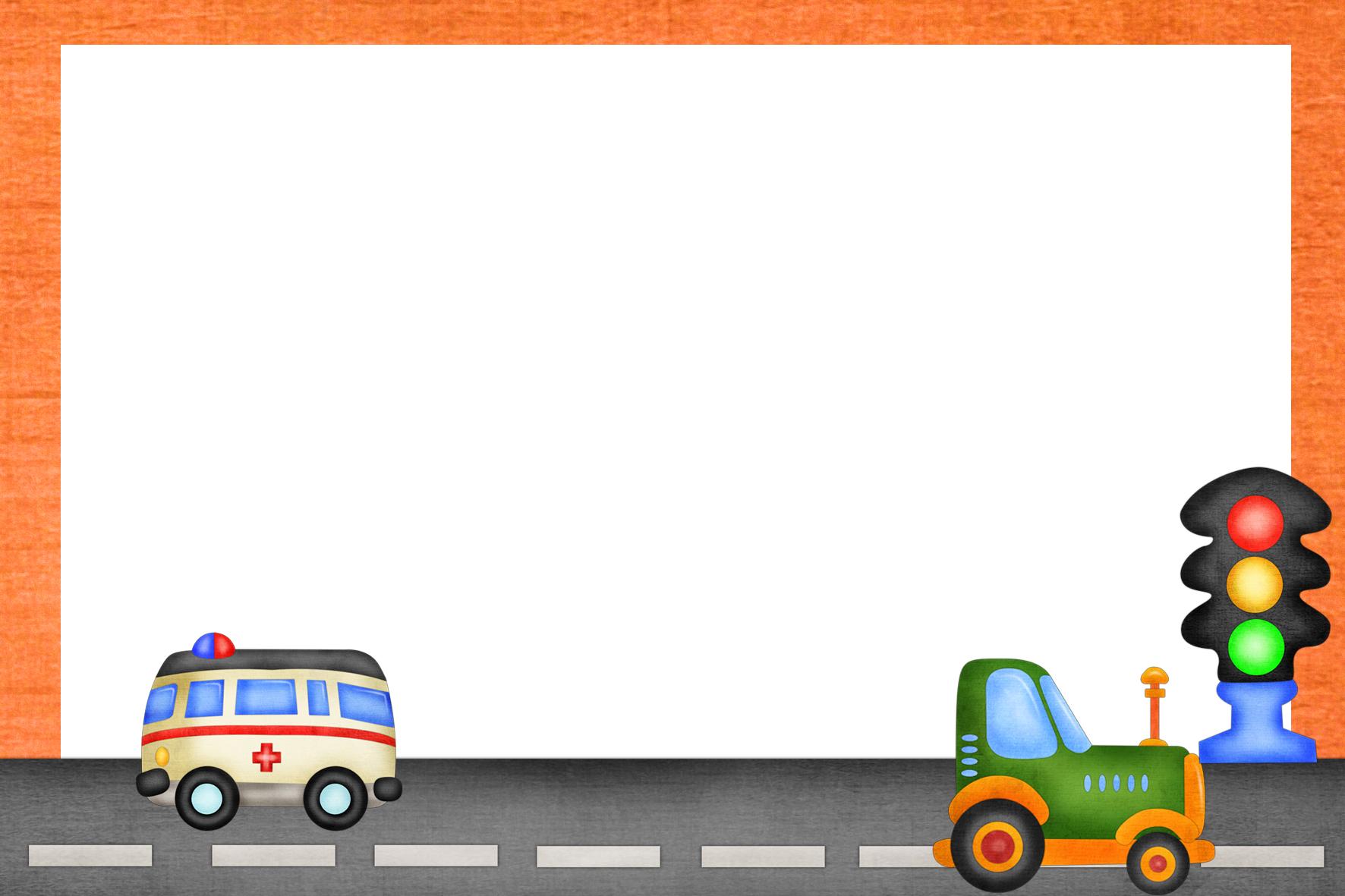 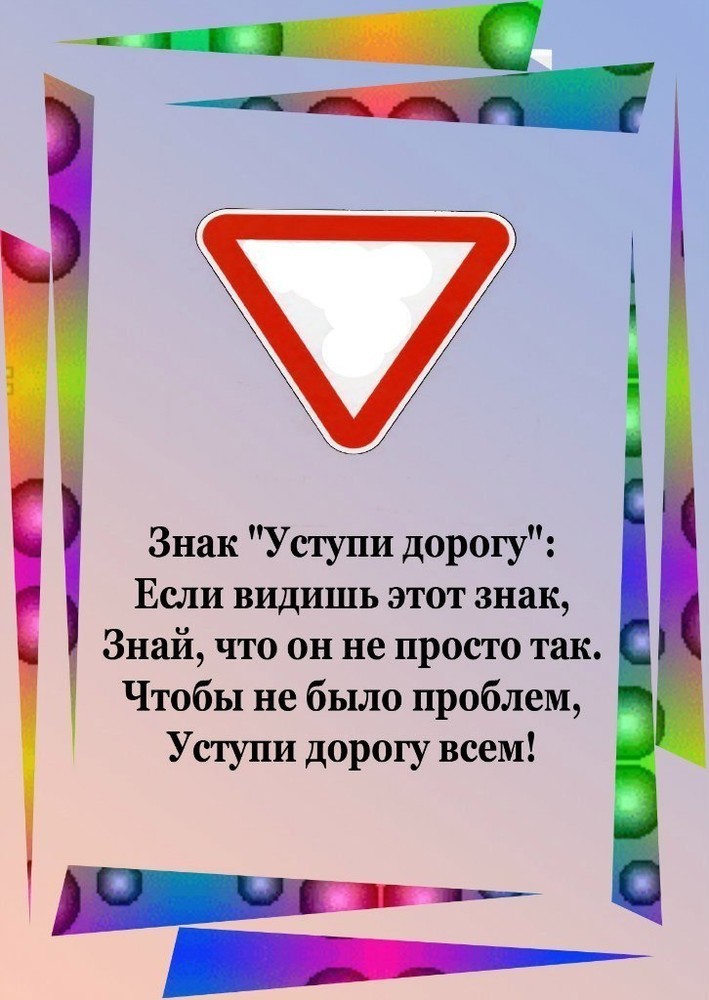 Знак может 
быть предупреждающим!
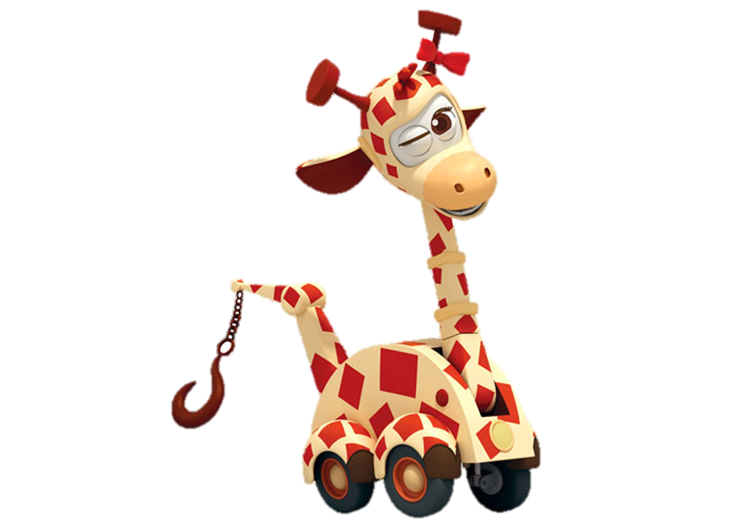 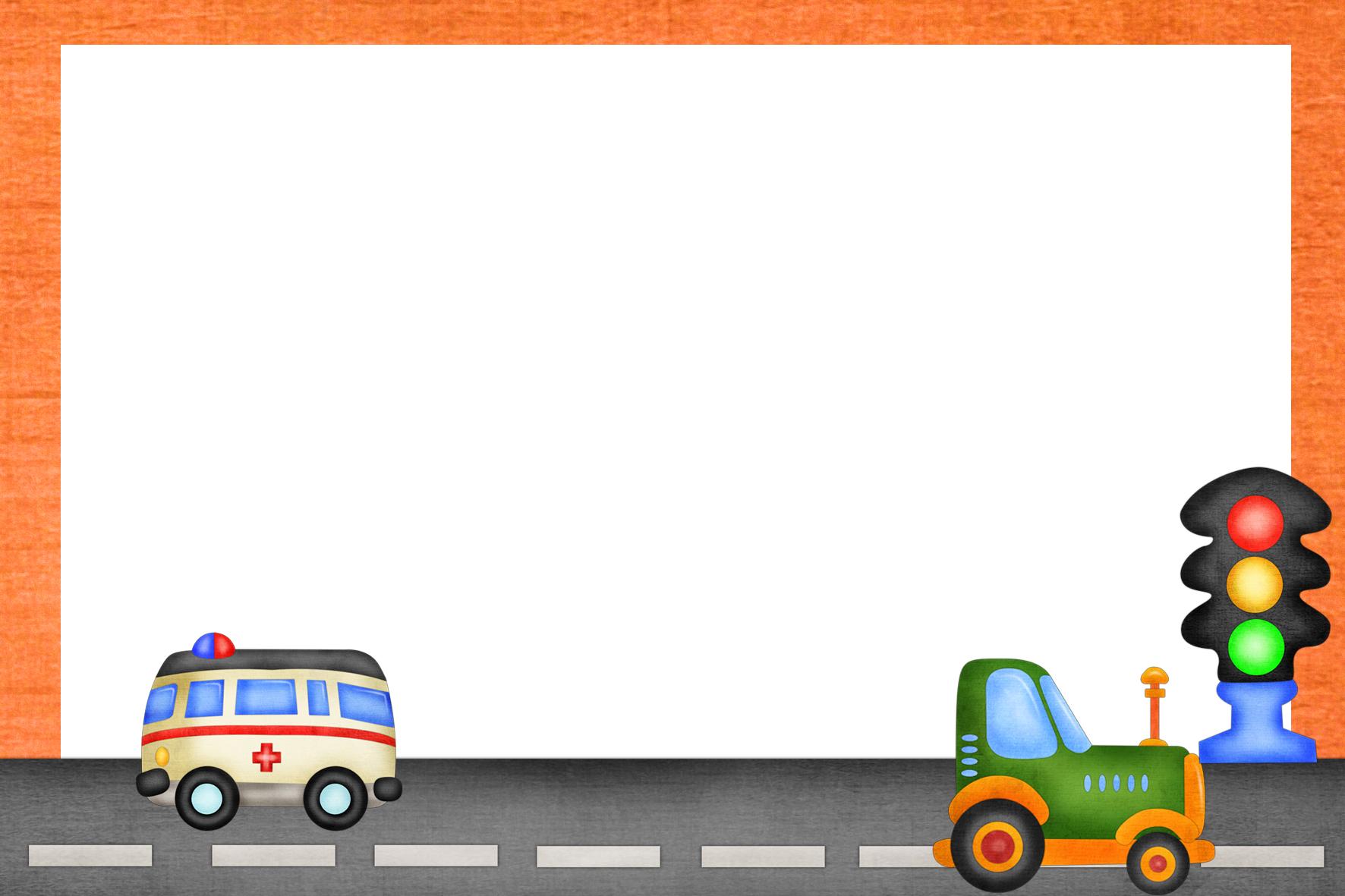 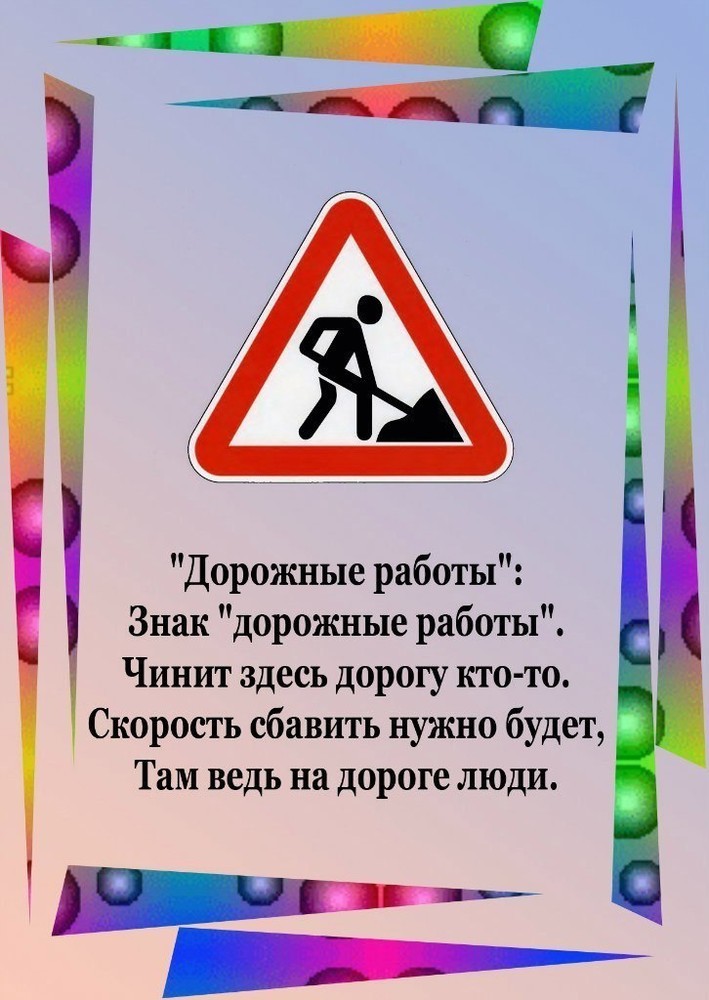 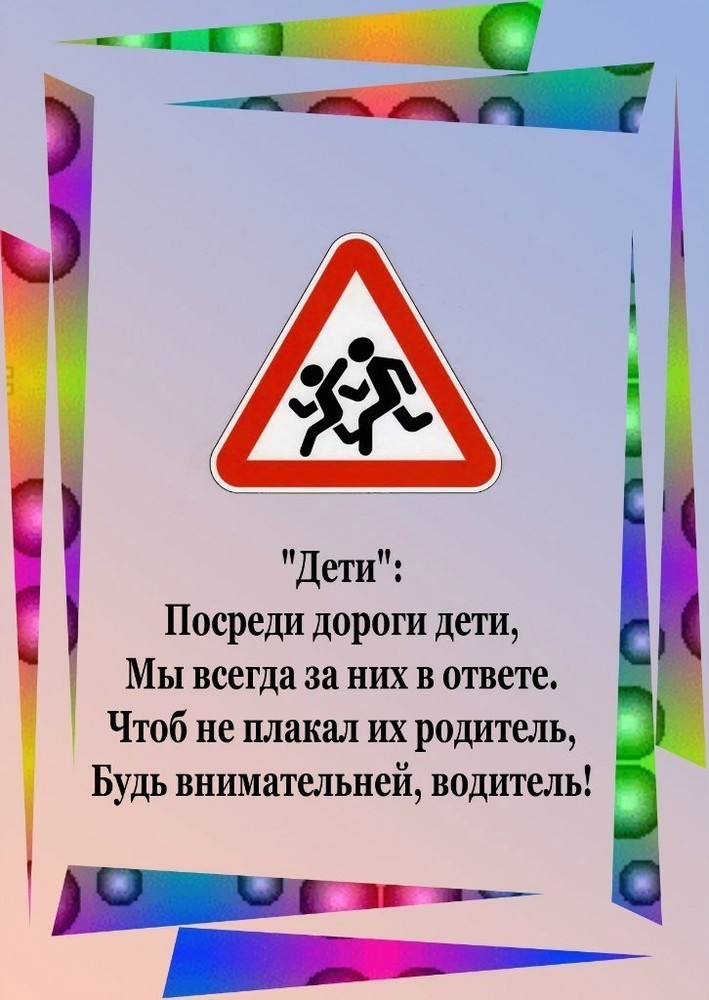 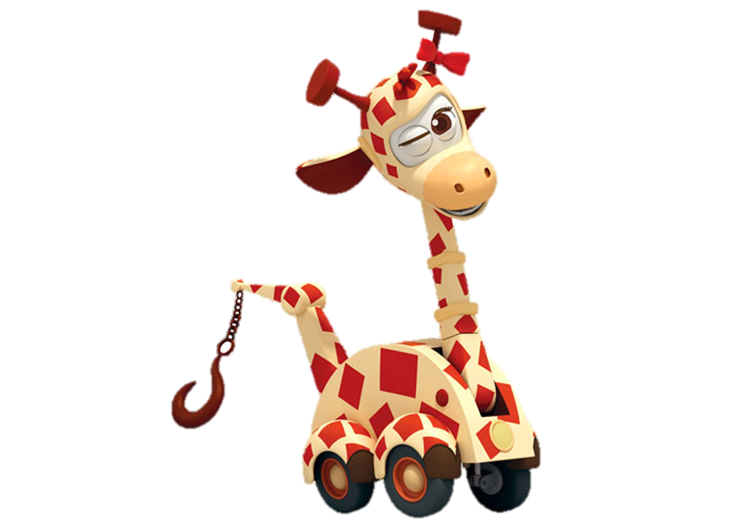 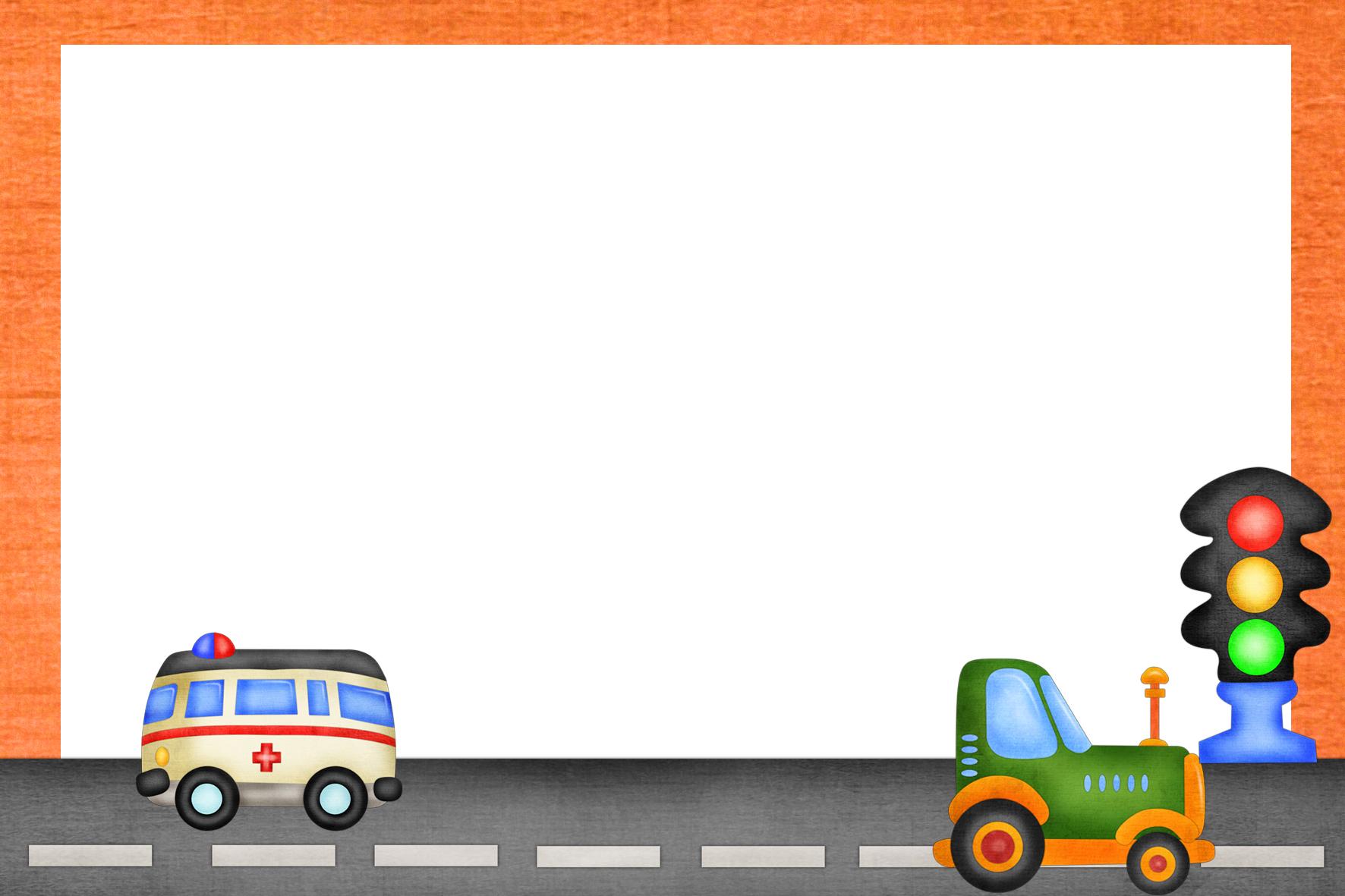 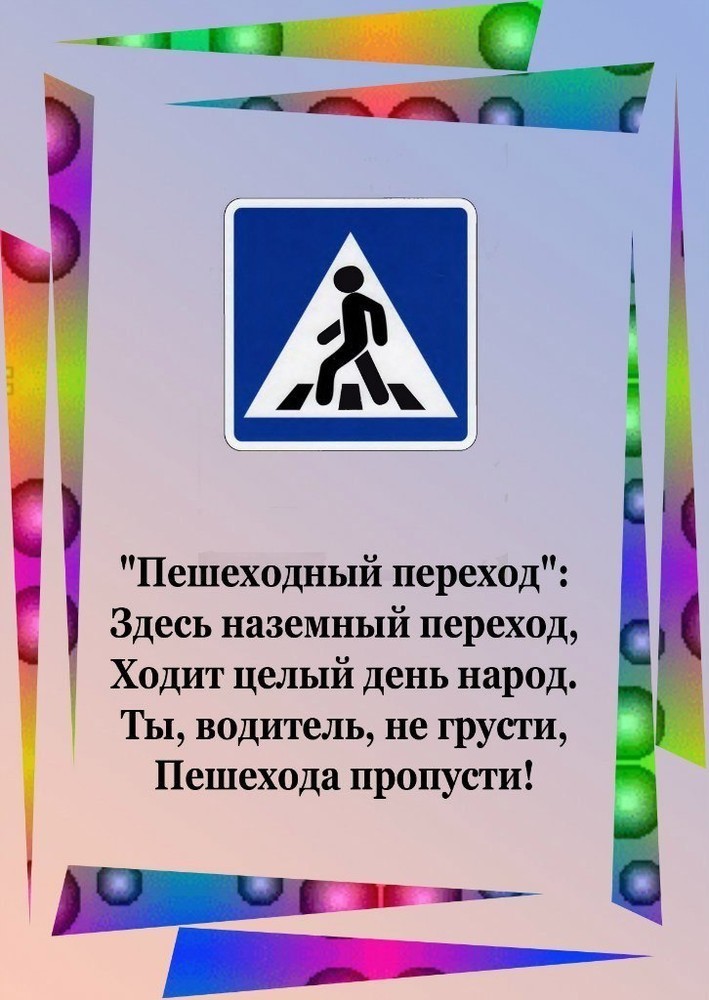 Знак может 
быть указательным!
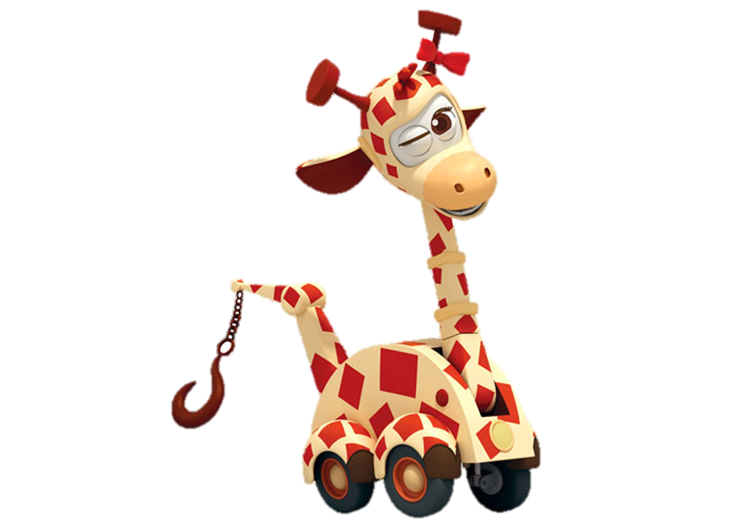 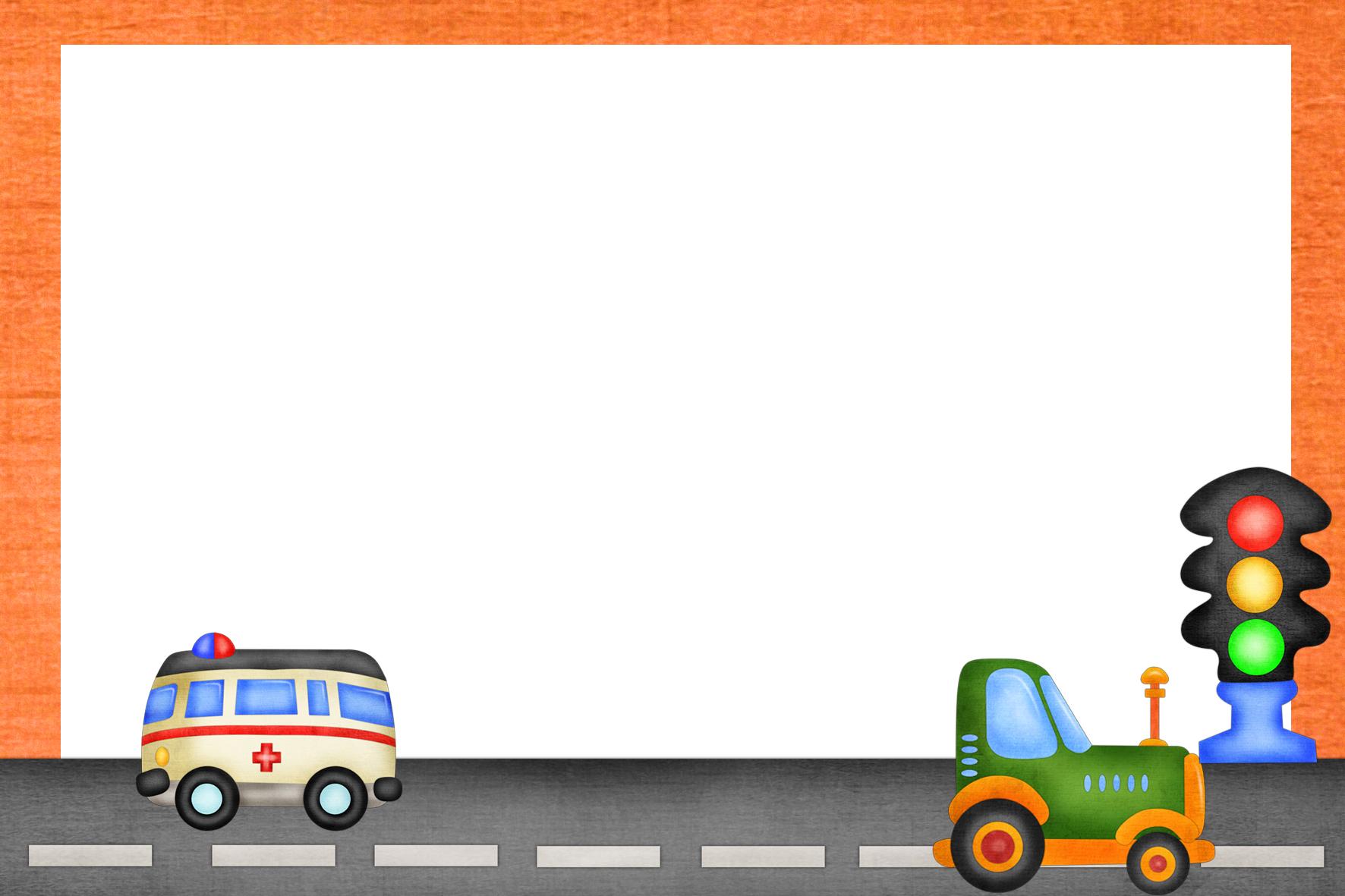 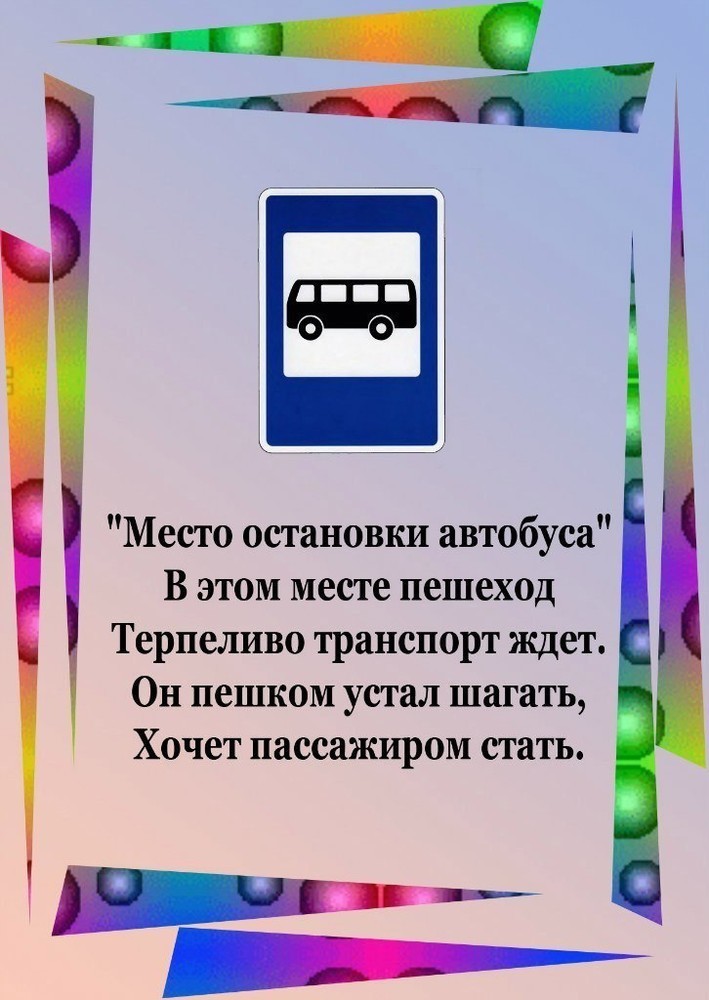 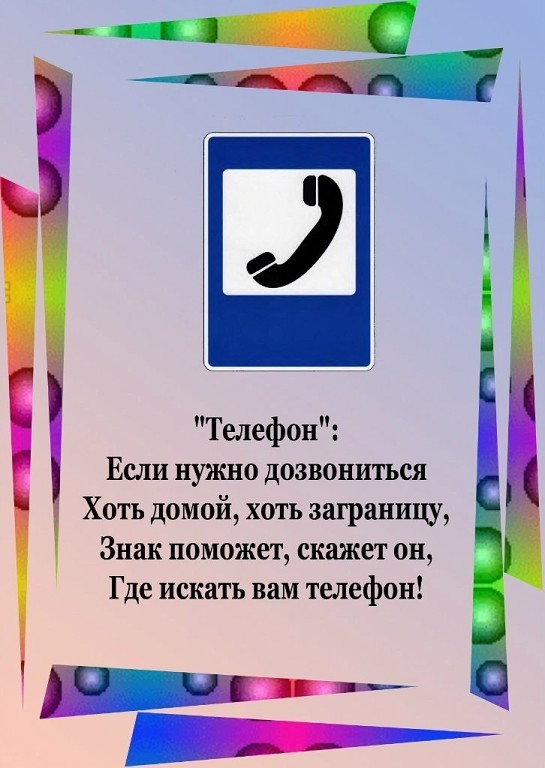 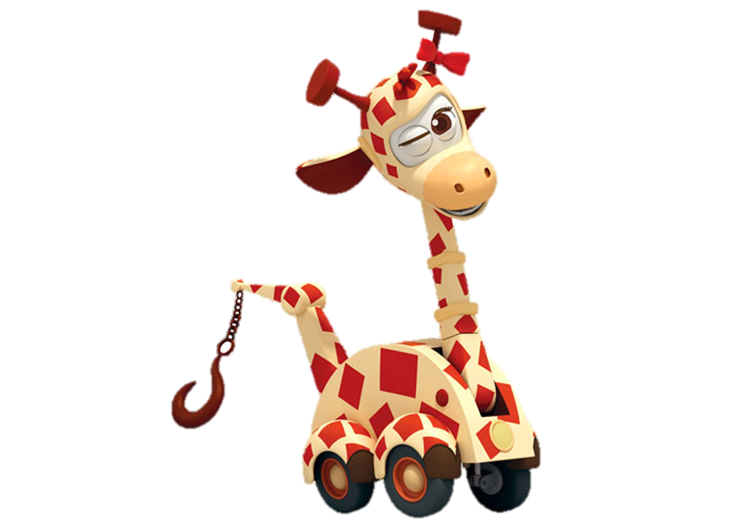 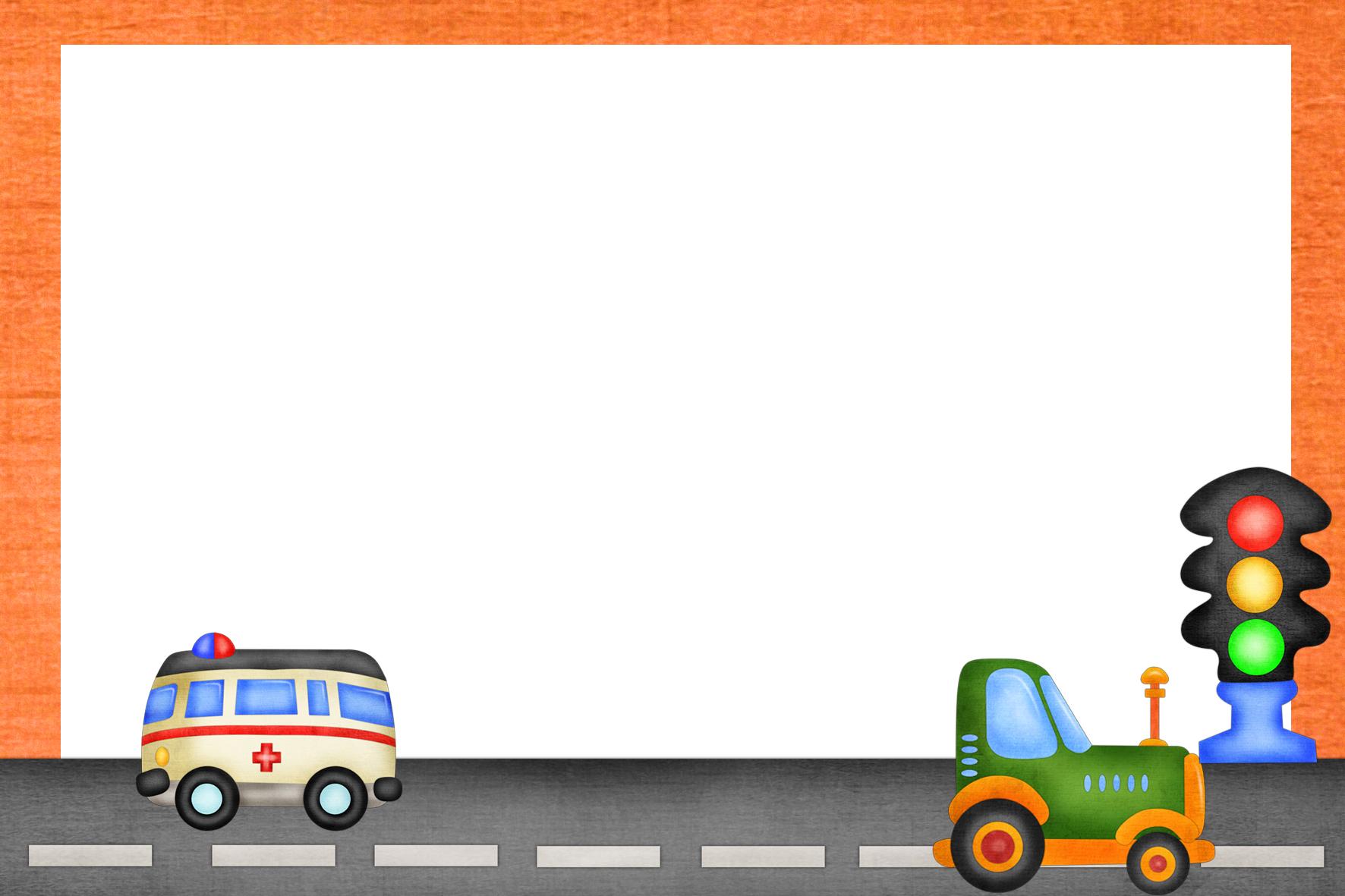 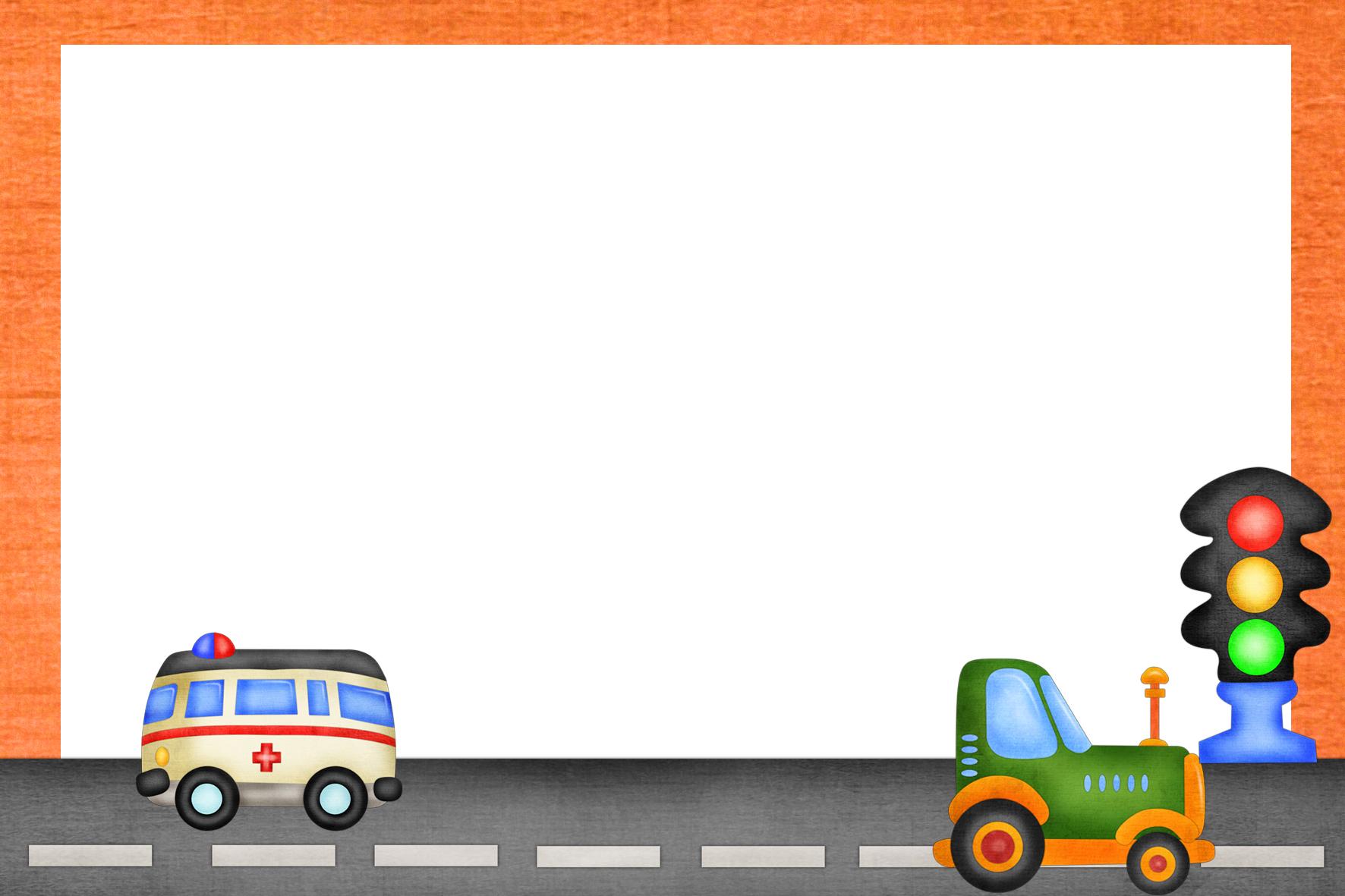 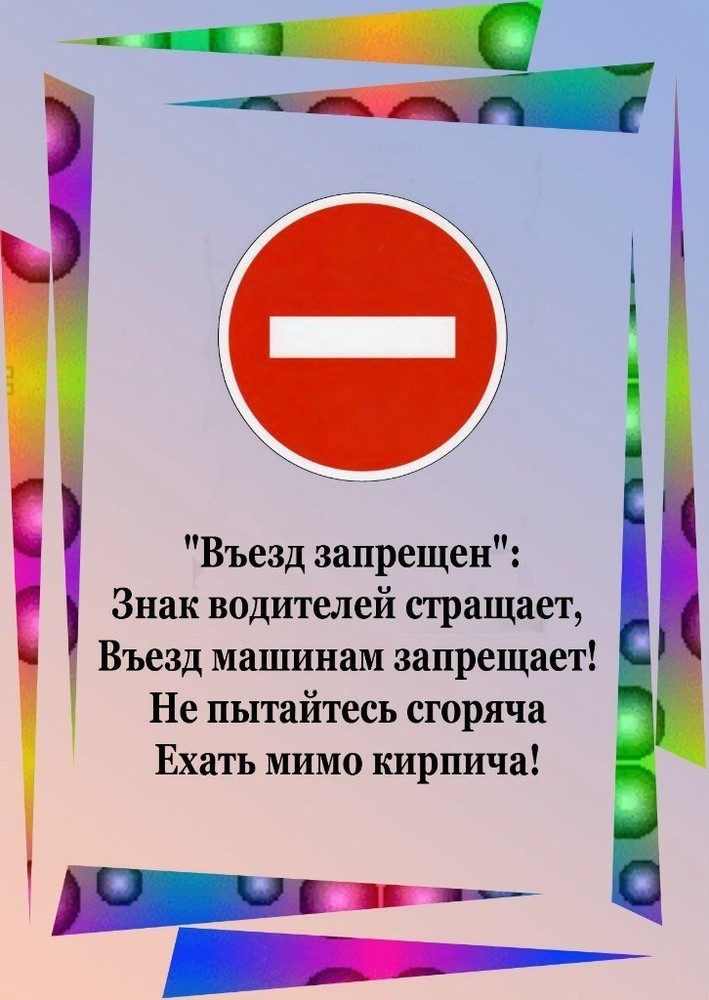 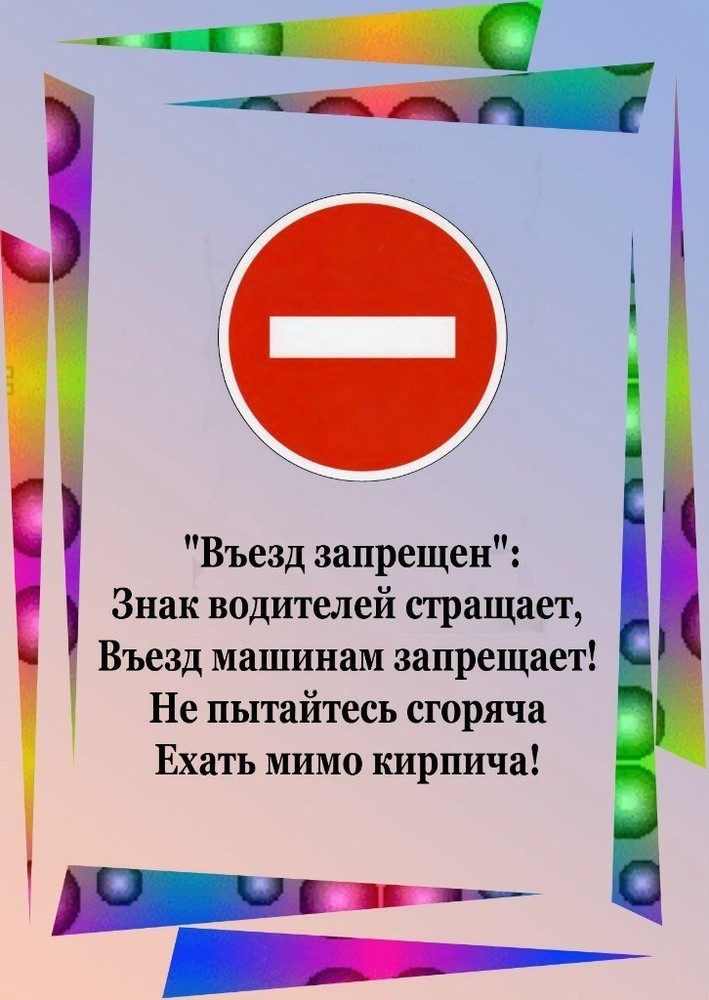 Знак может 
быть
запрещающим!
Знак может 
что – то
запрещать!
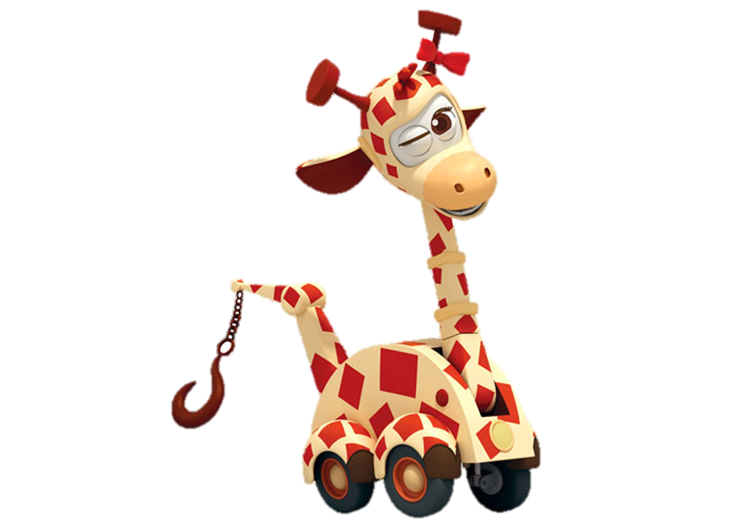 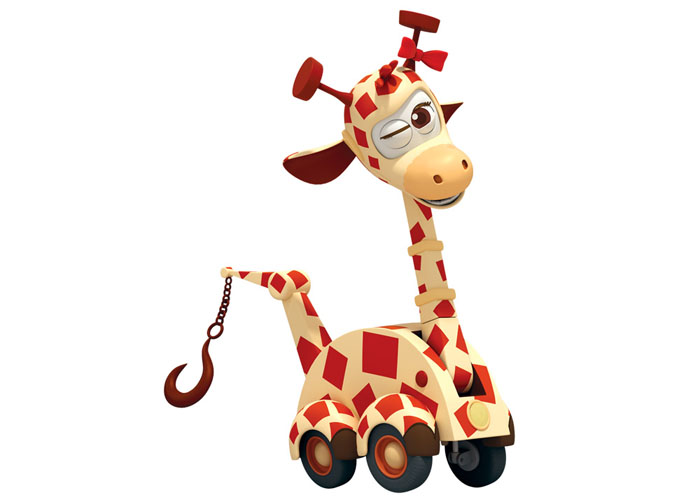 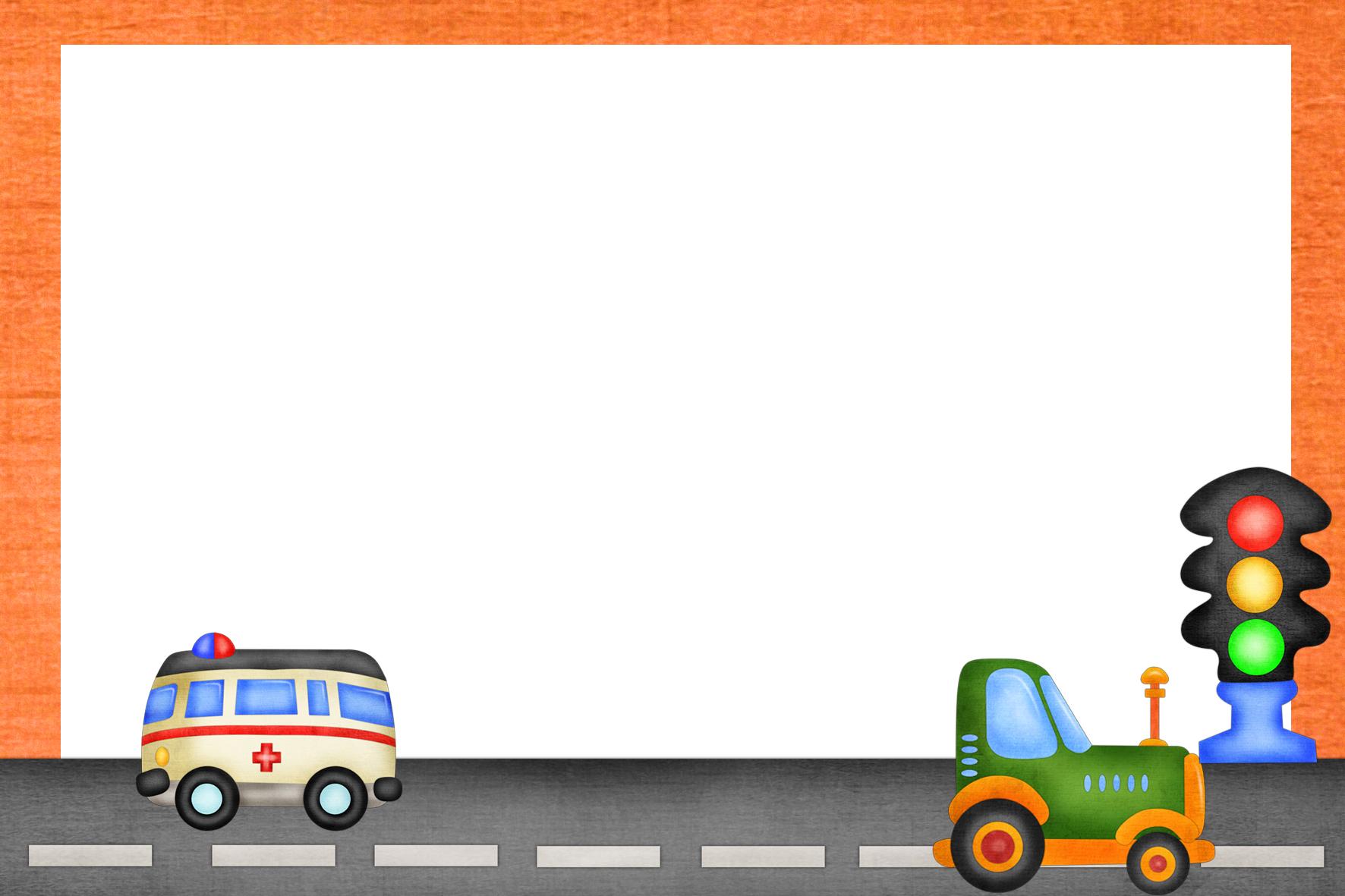 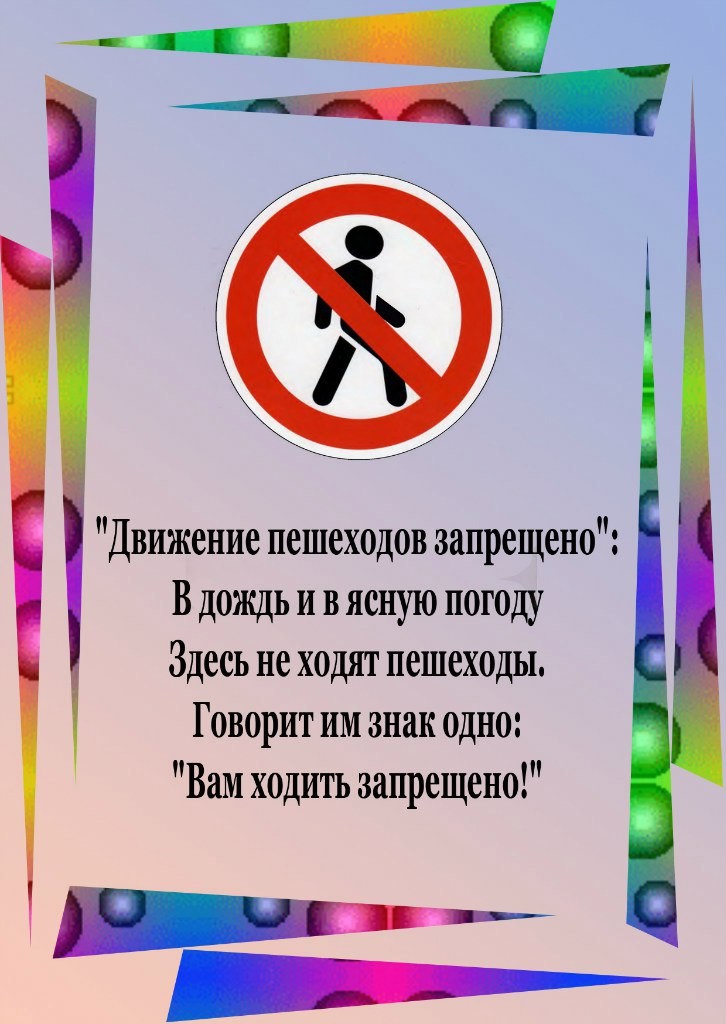 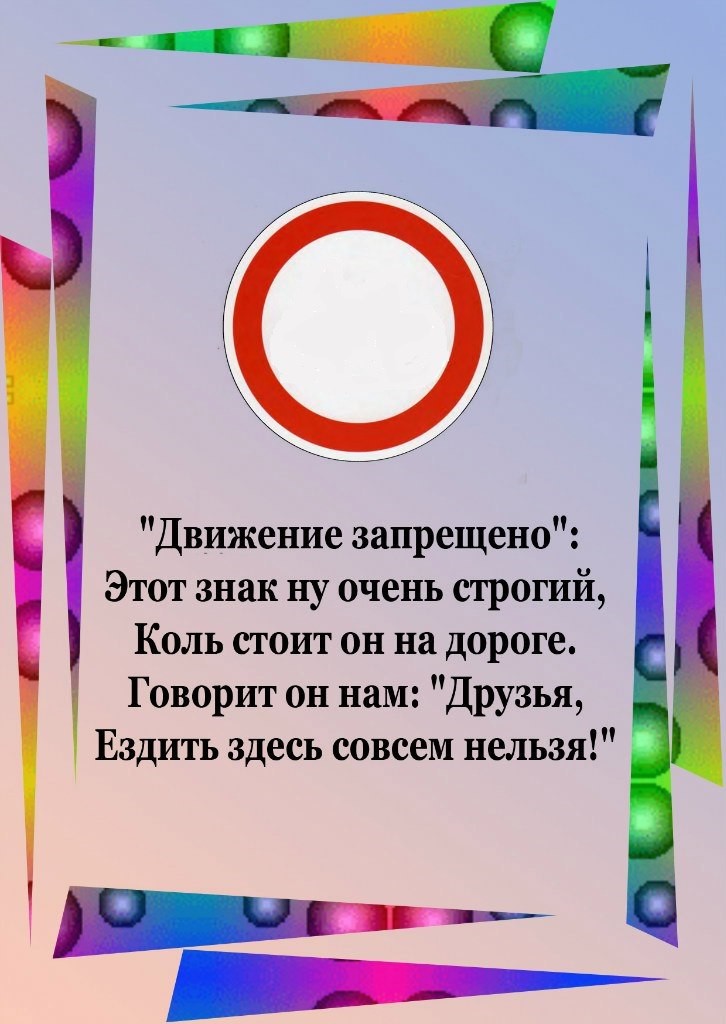 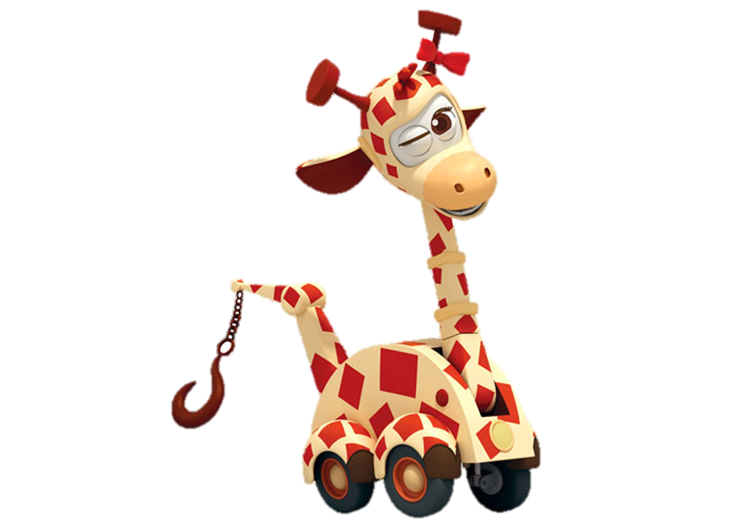 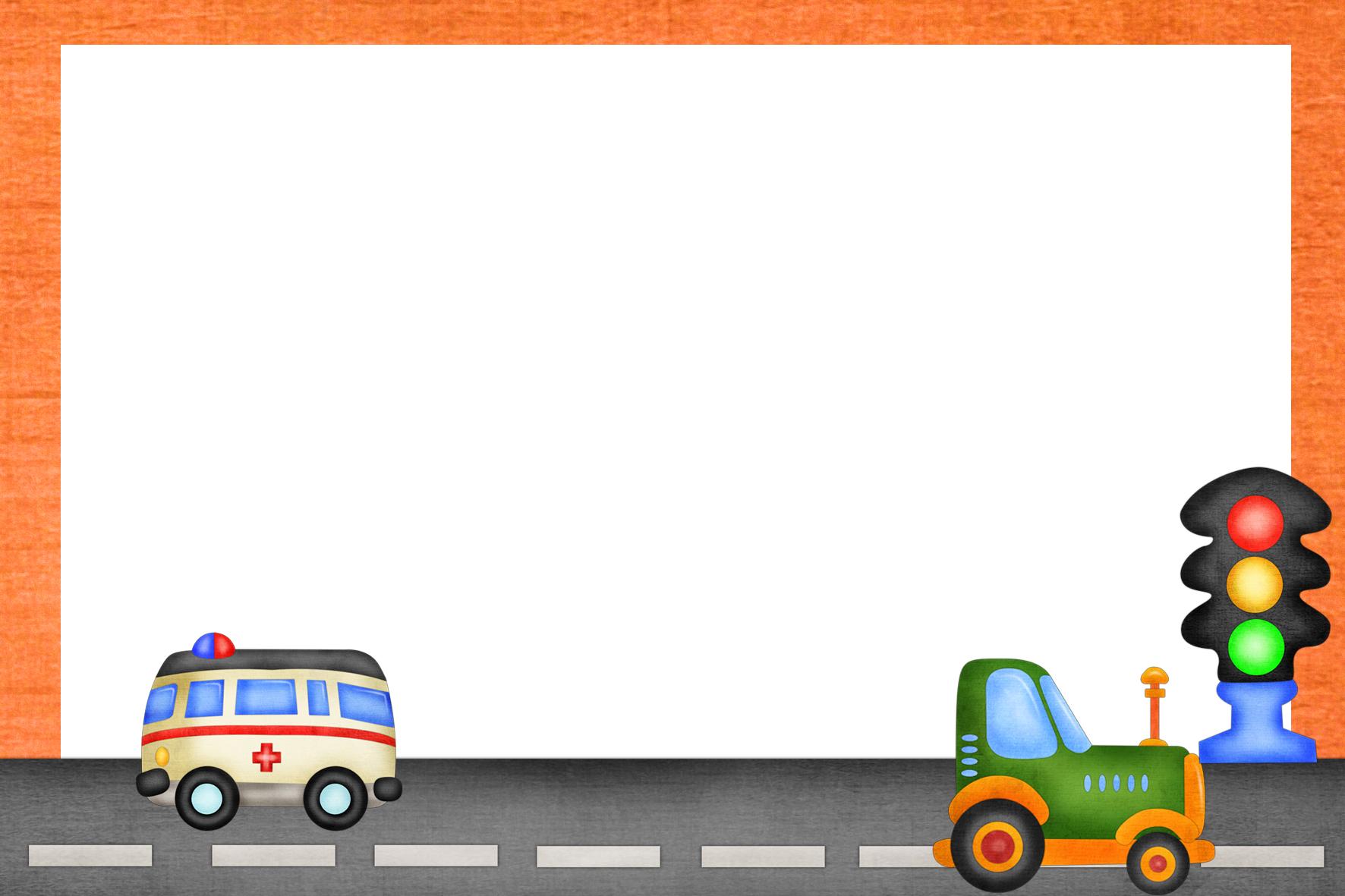 Готовы поиграть?
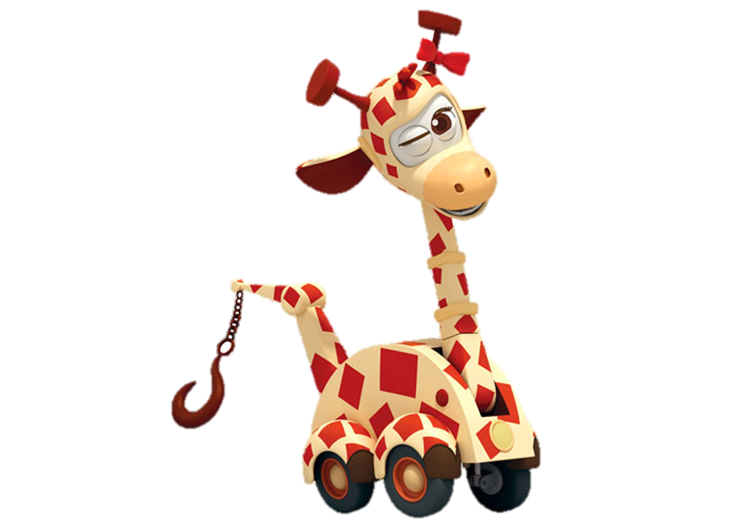 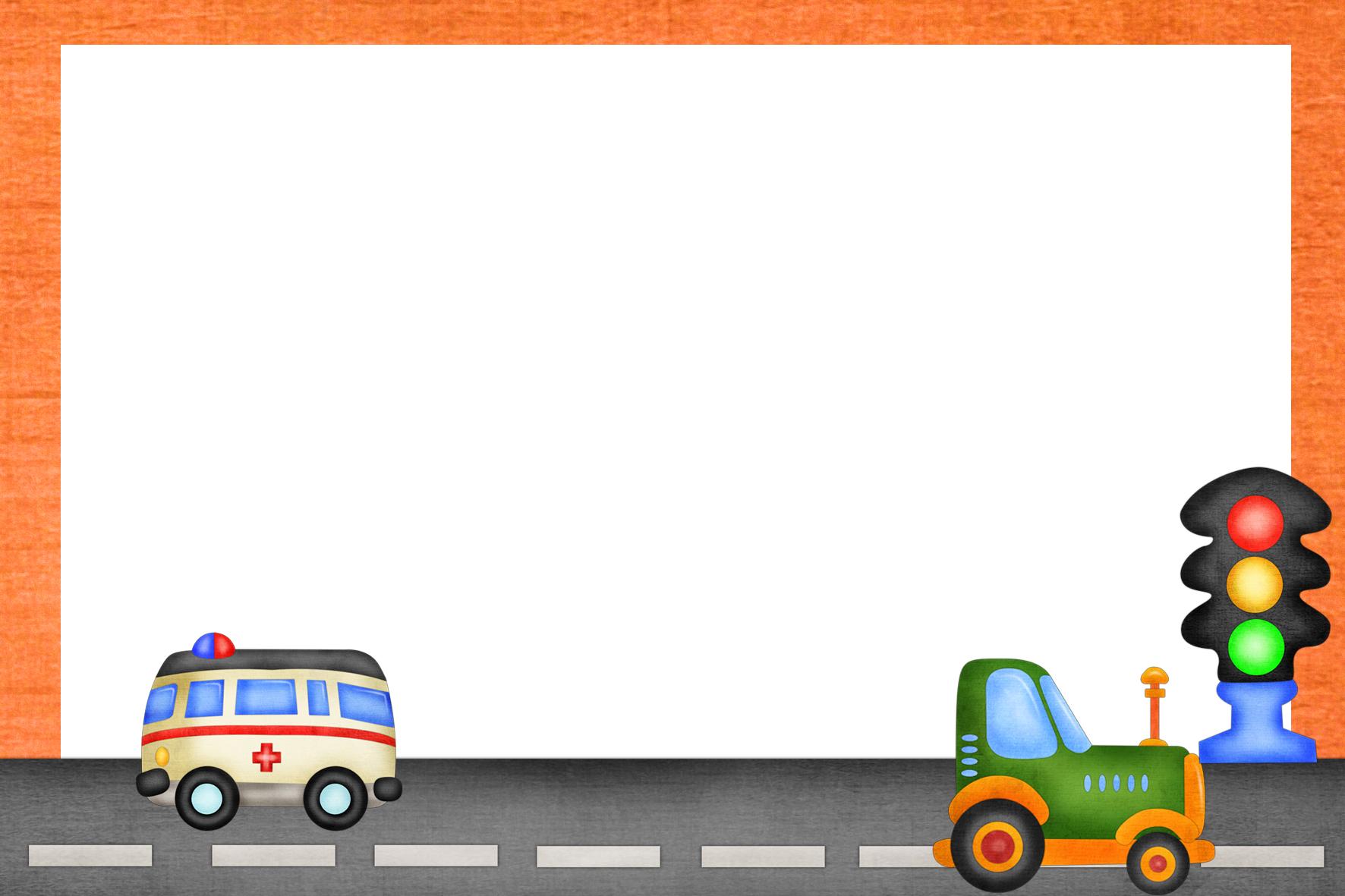 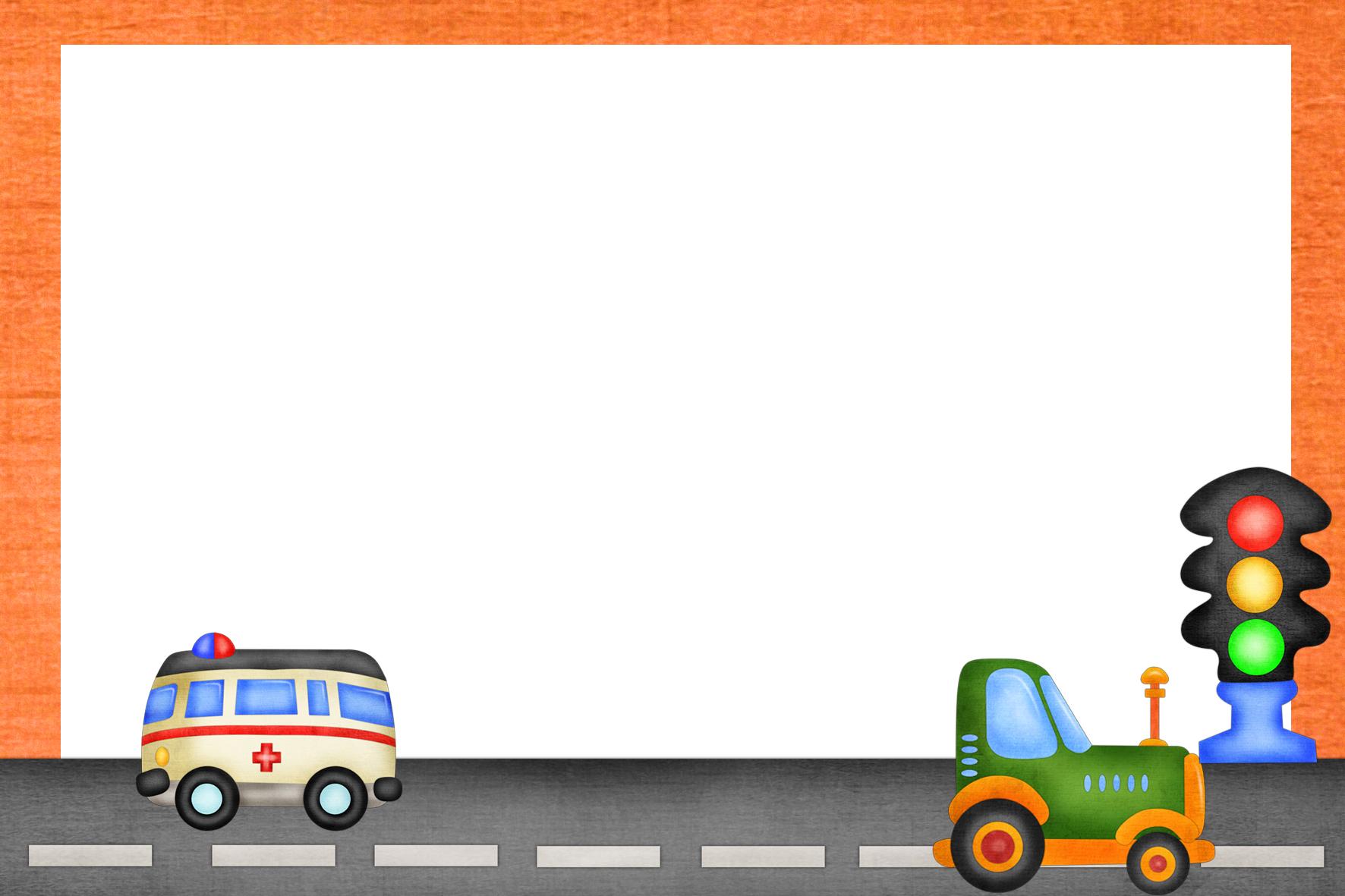 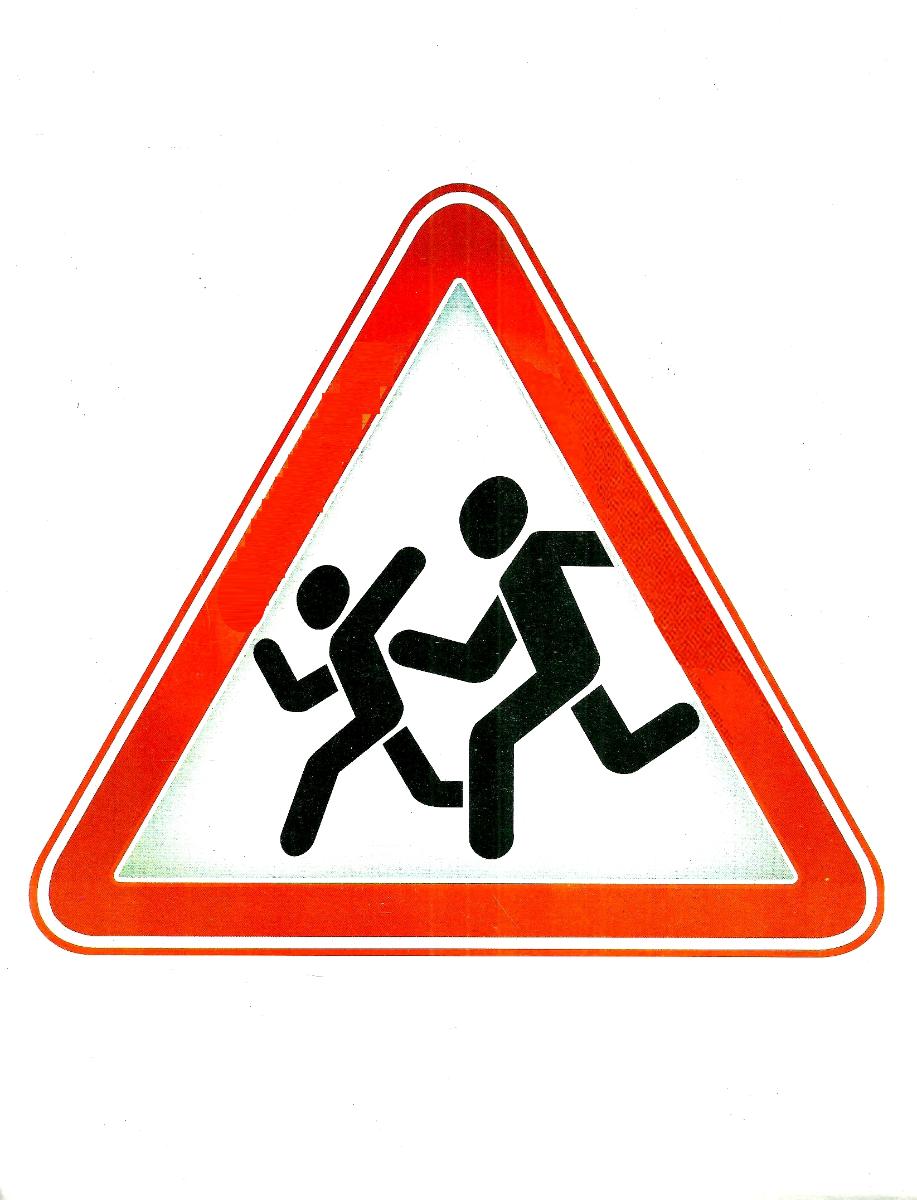 Какой знак лишний?
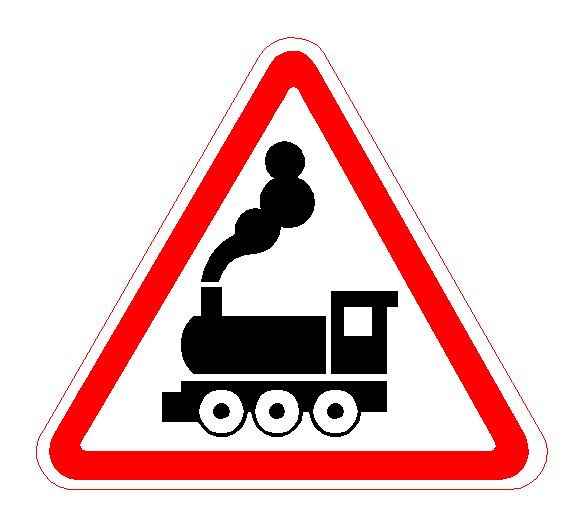 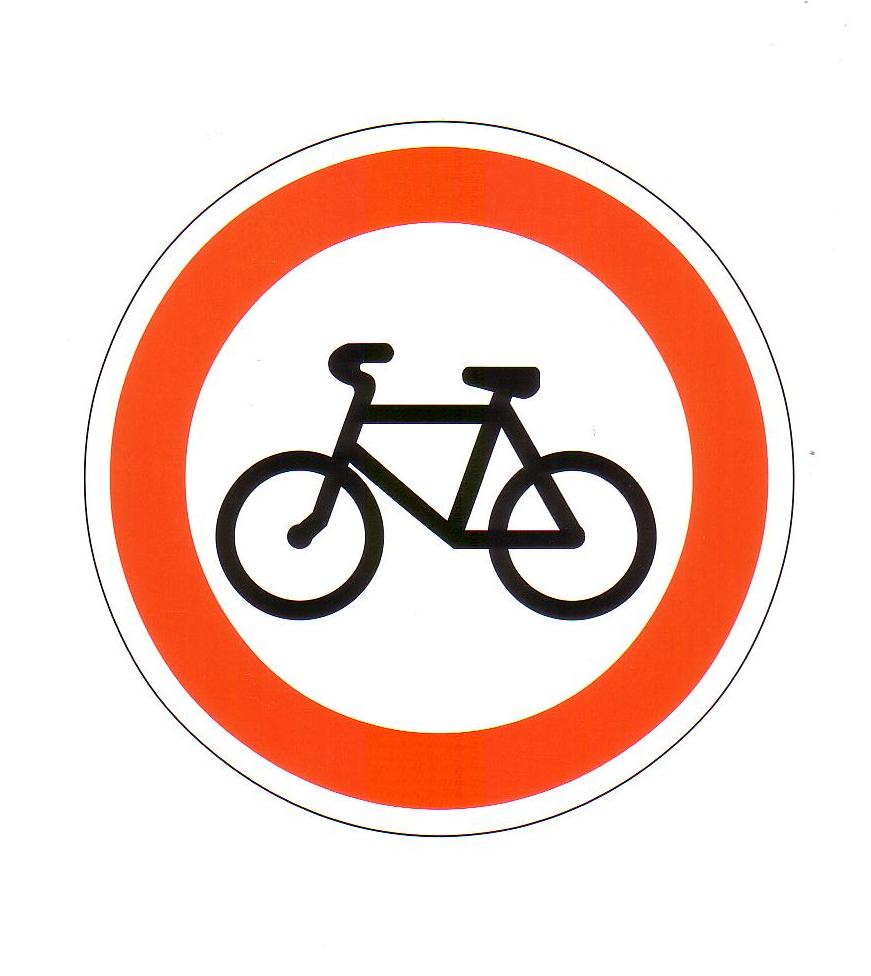 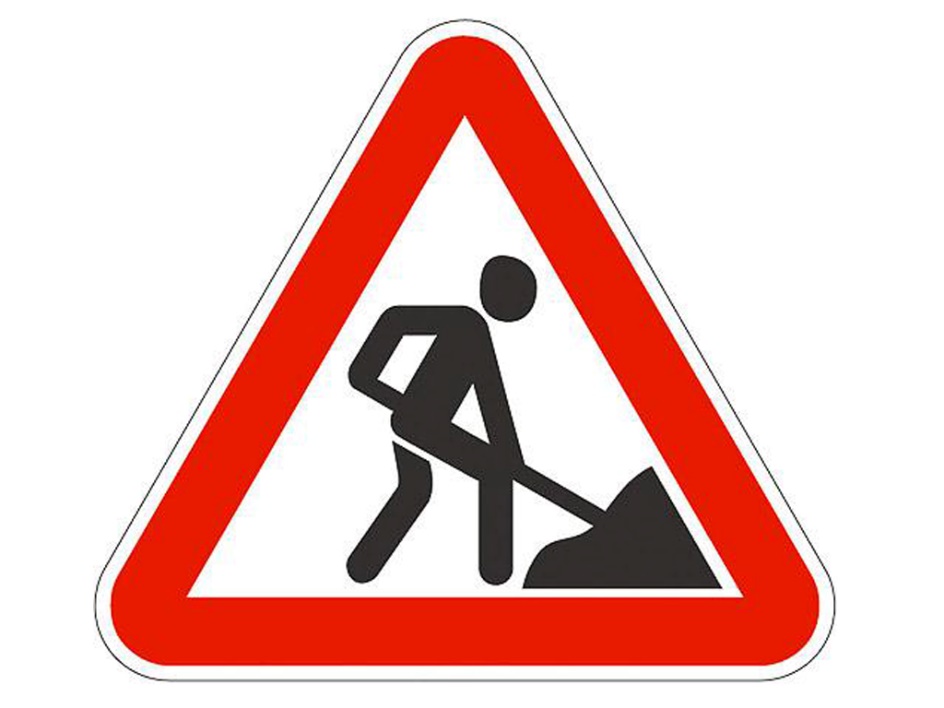 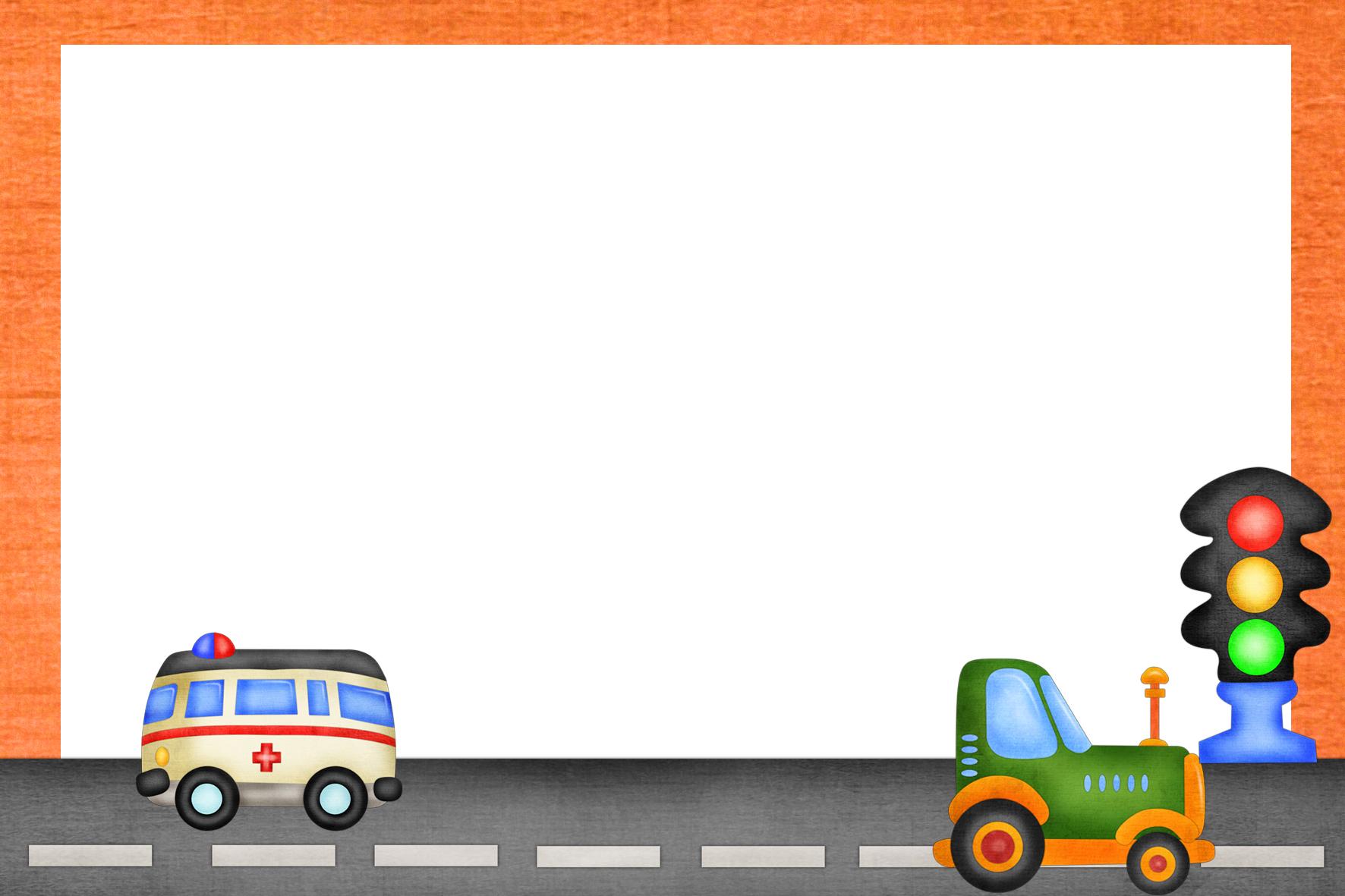 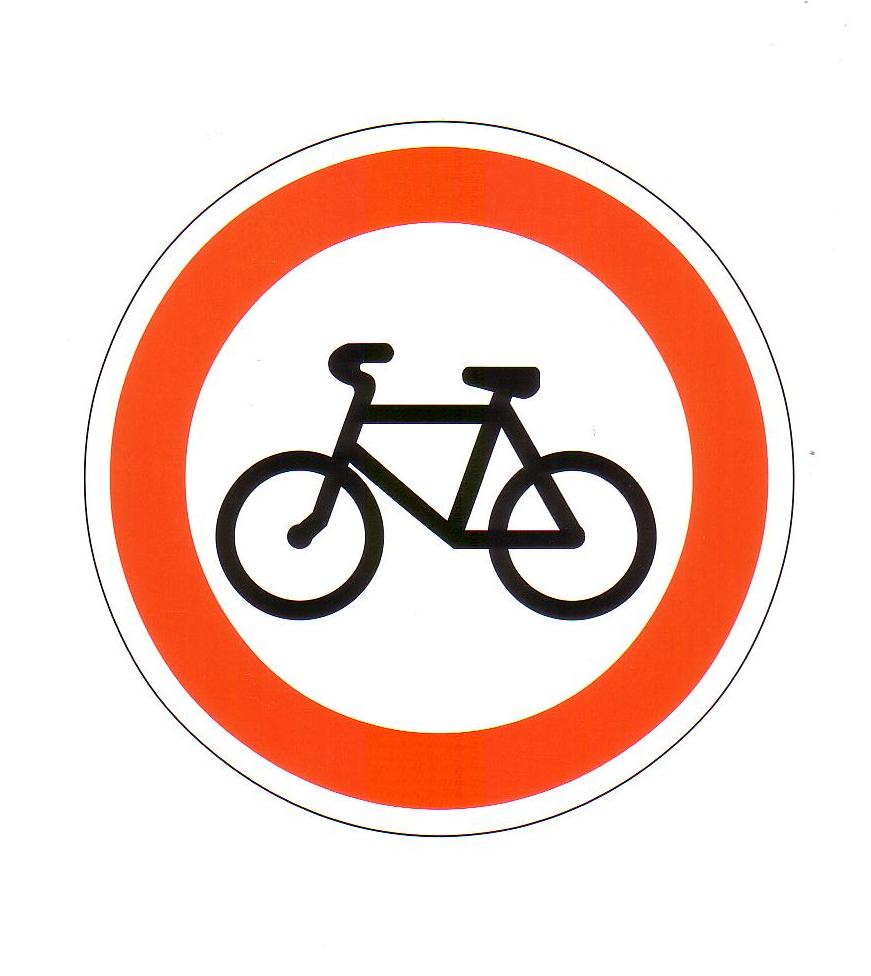 Знак запрещающий!
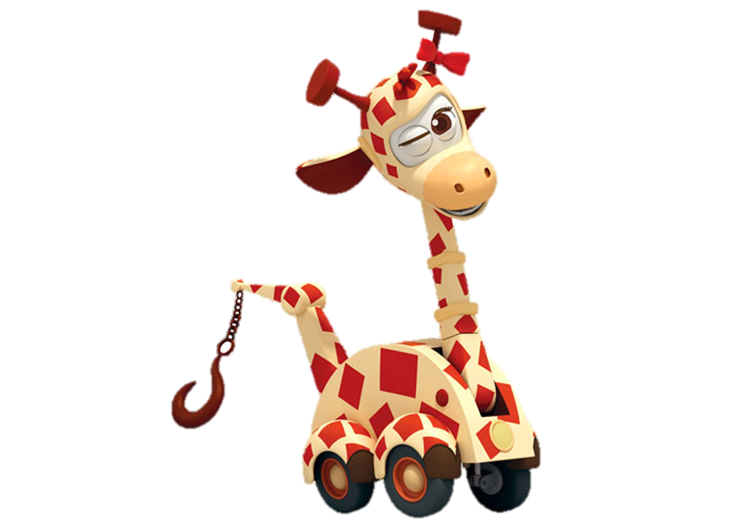 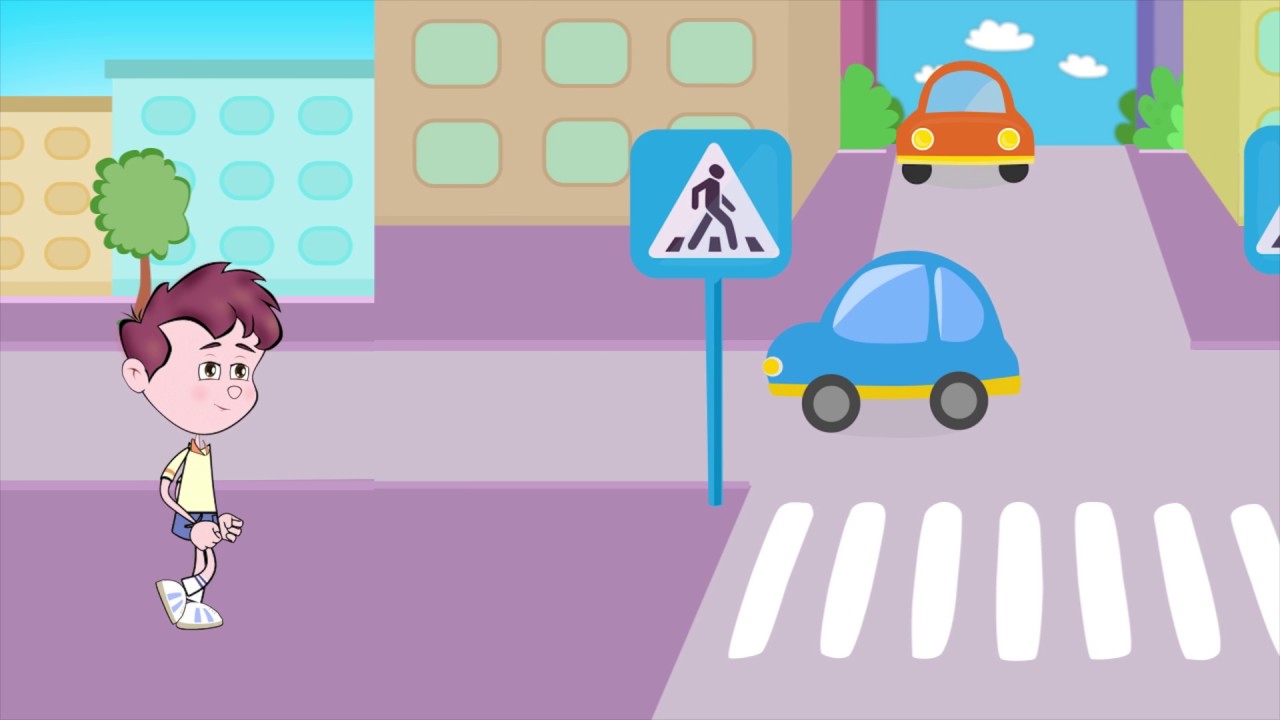 Что перепутал художник?
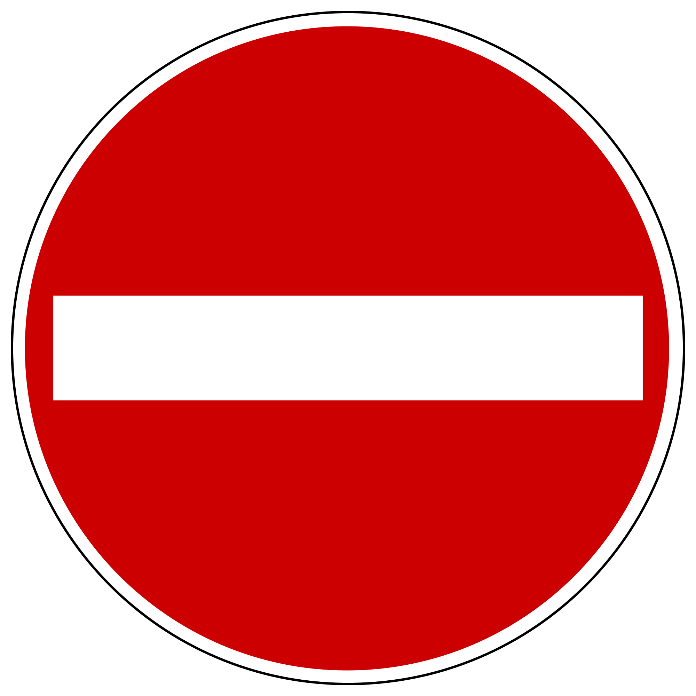 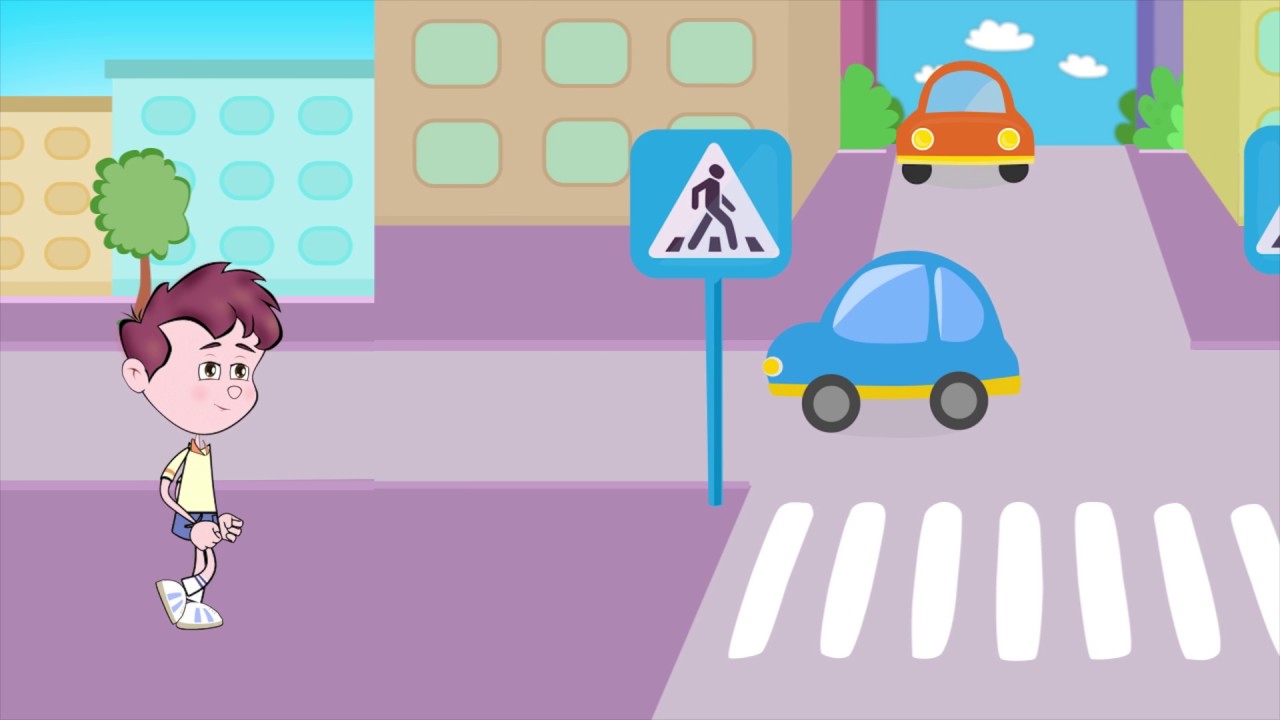 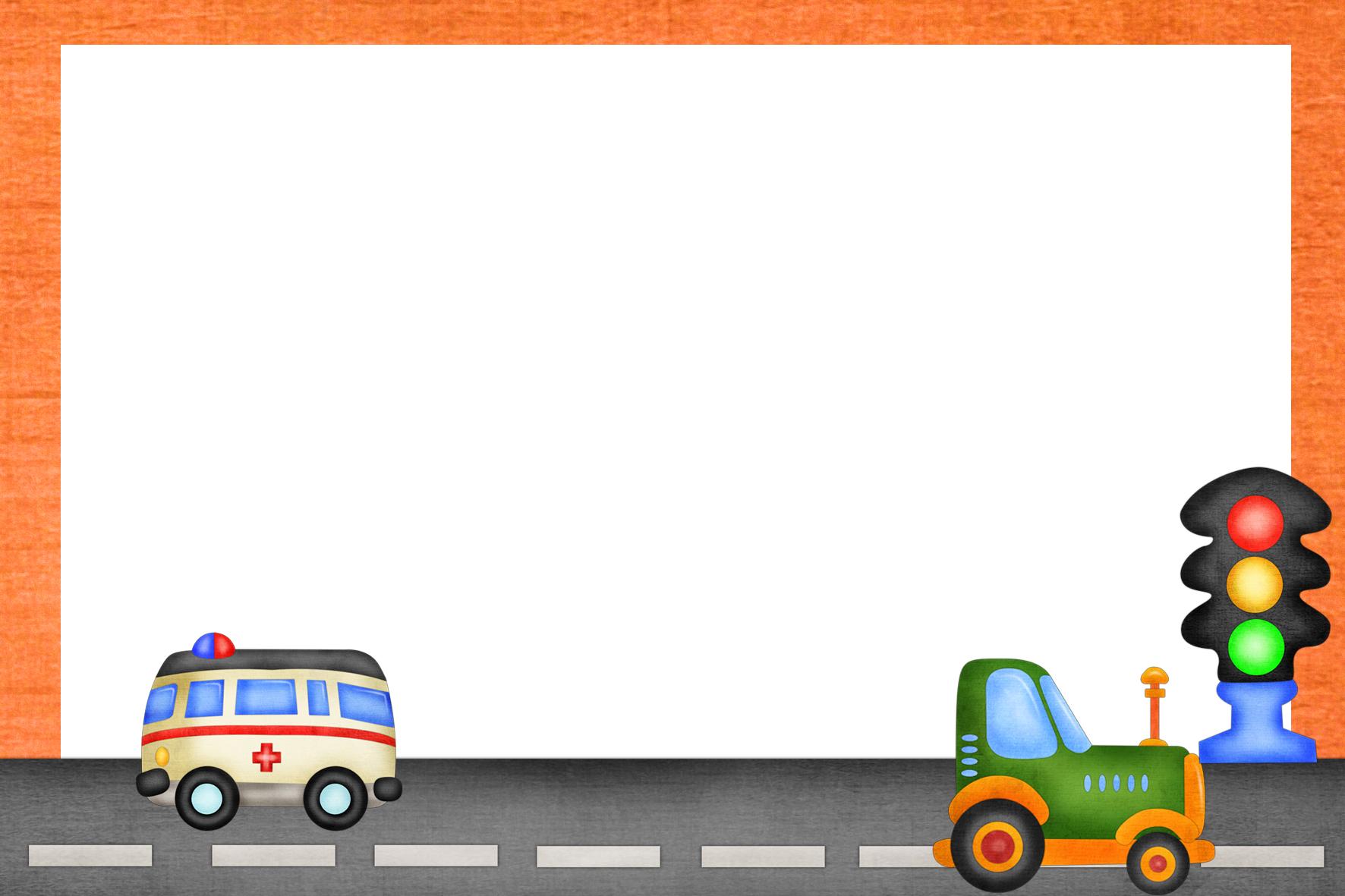 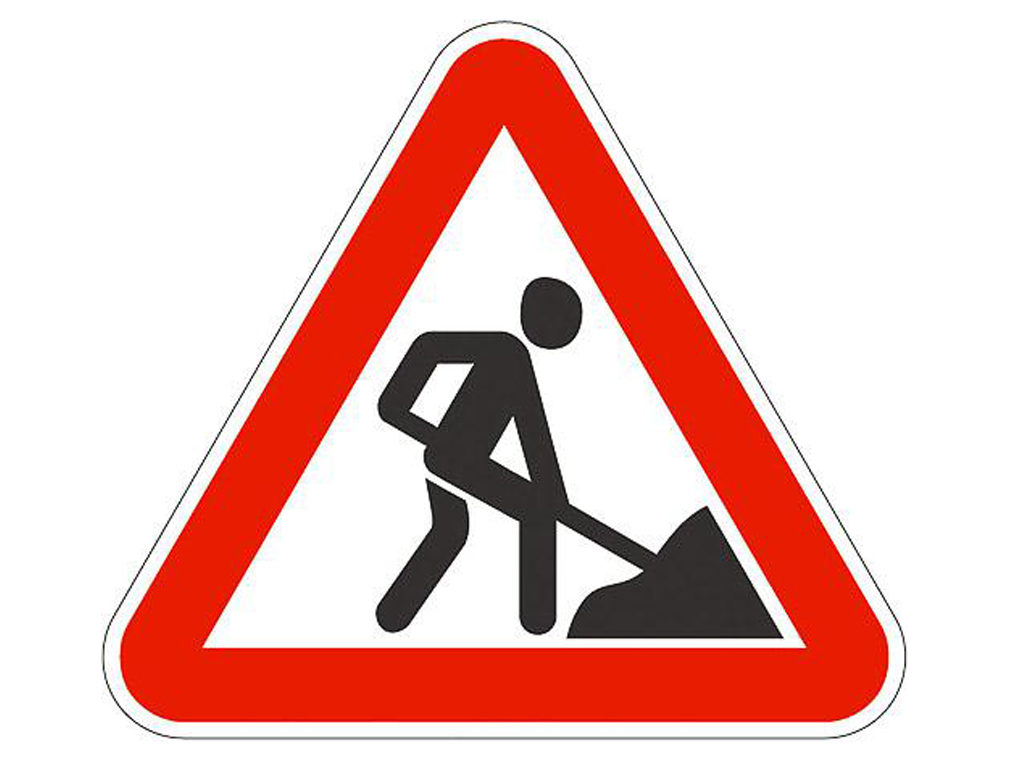 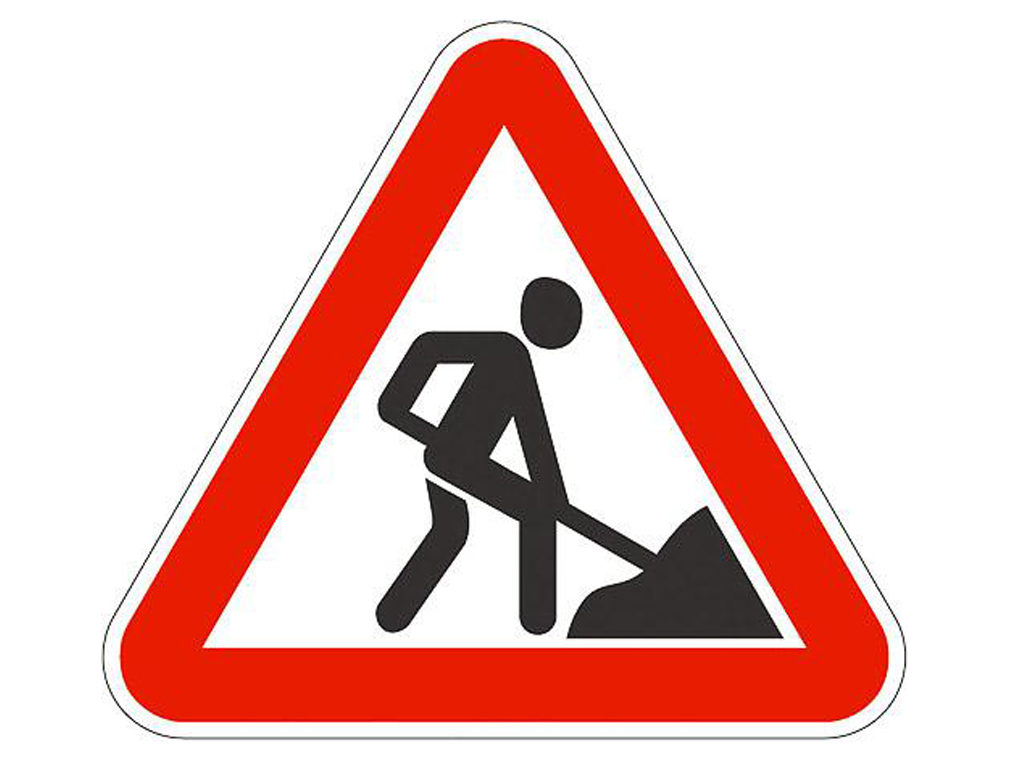 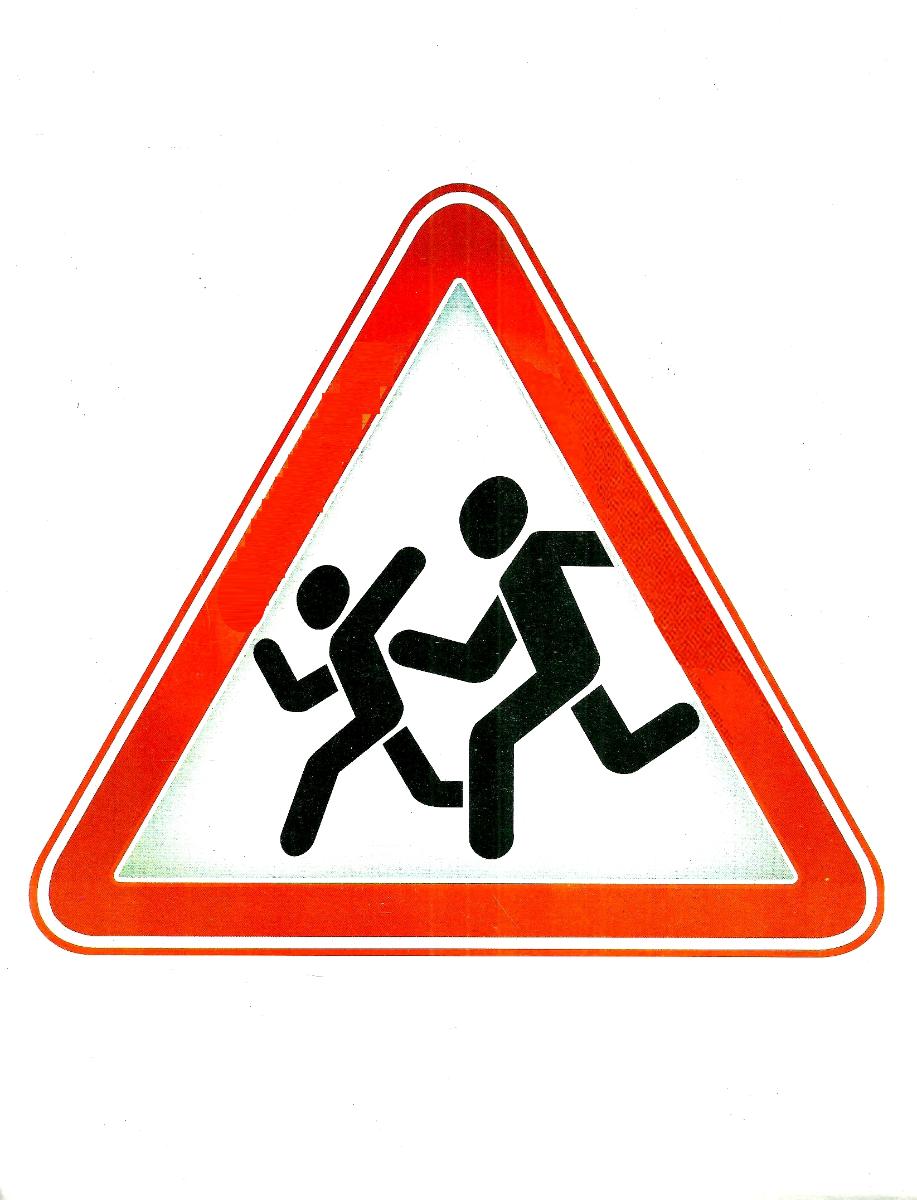 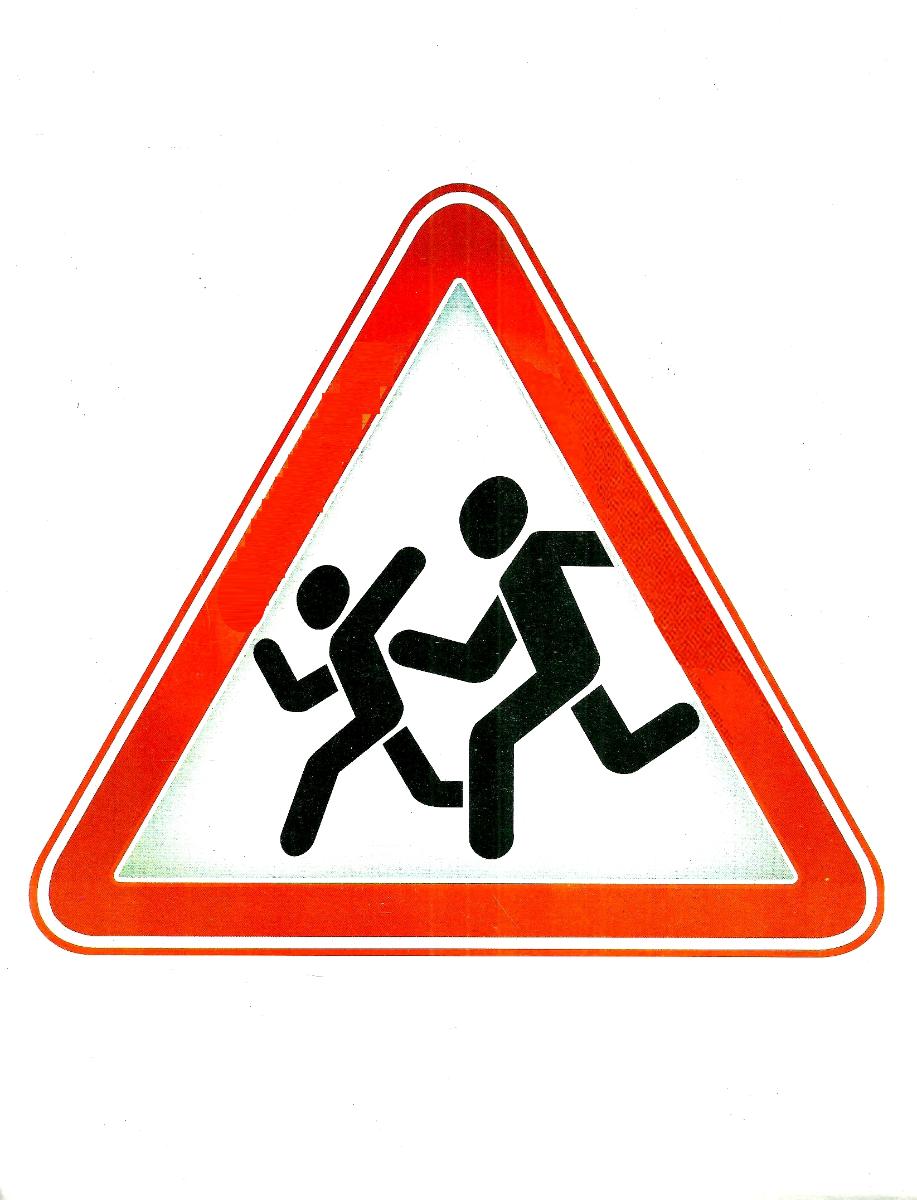 Угадай знак
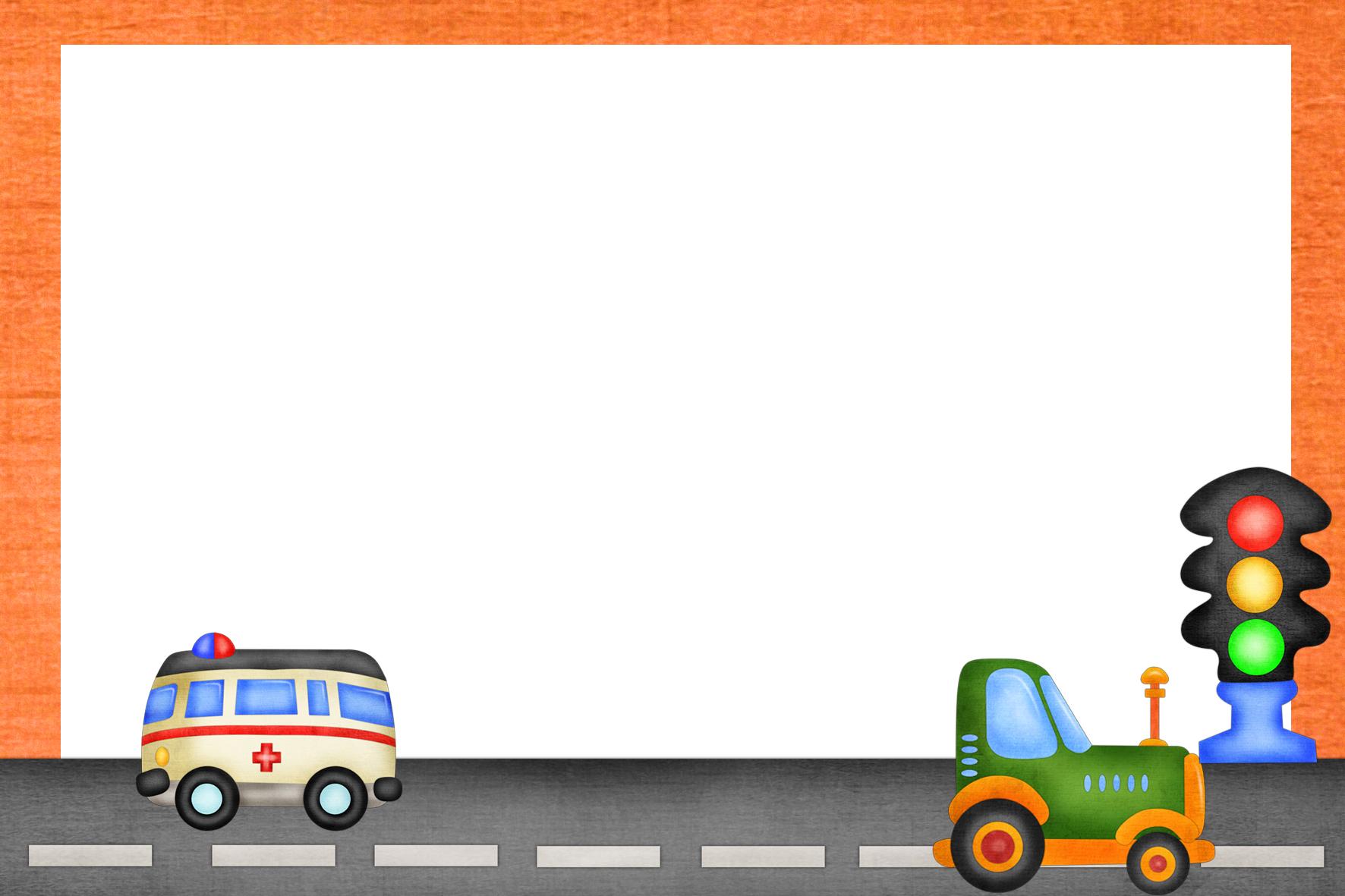 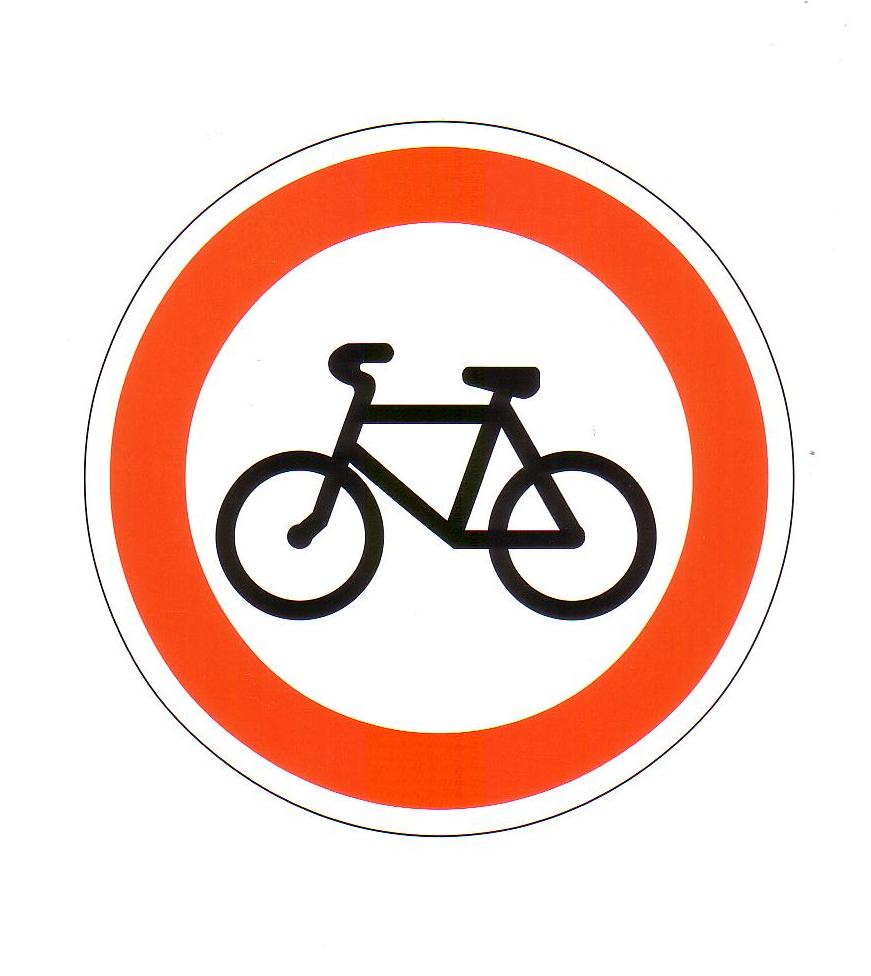 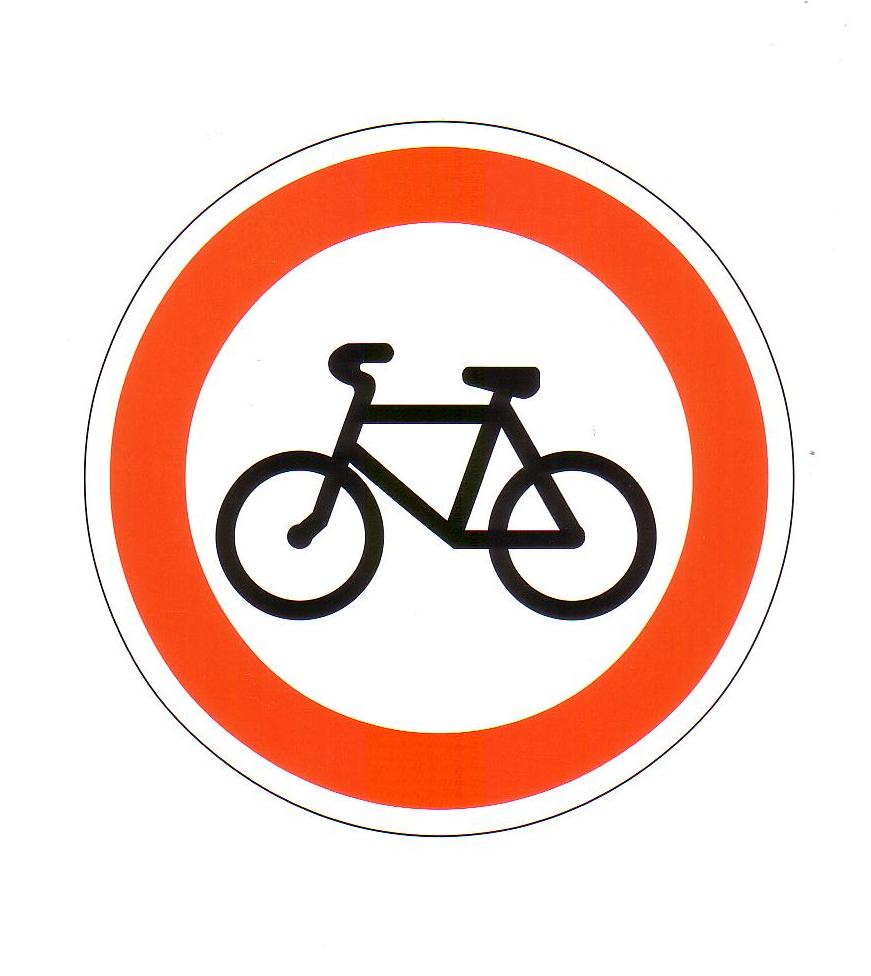 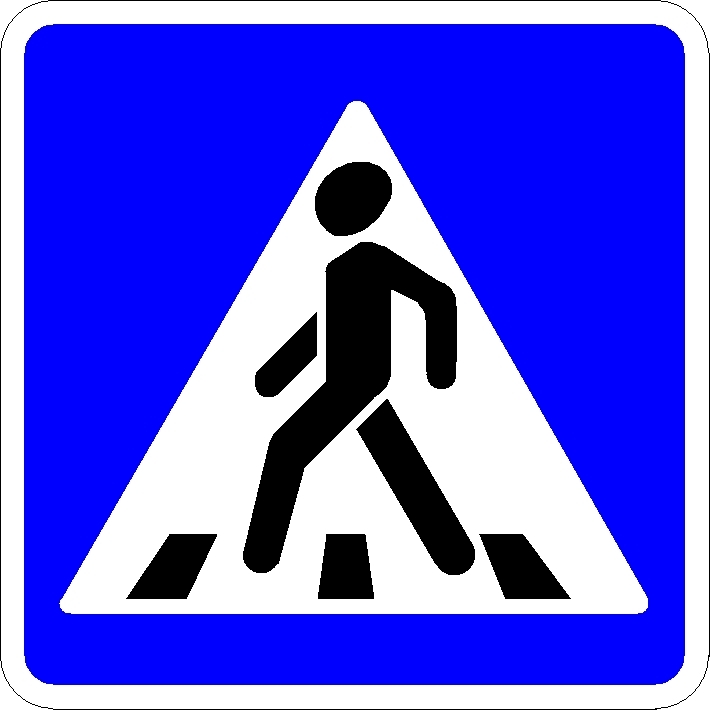 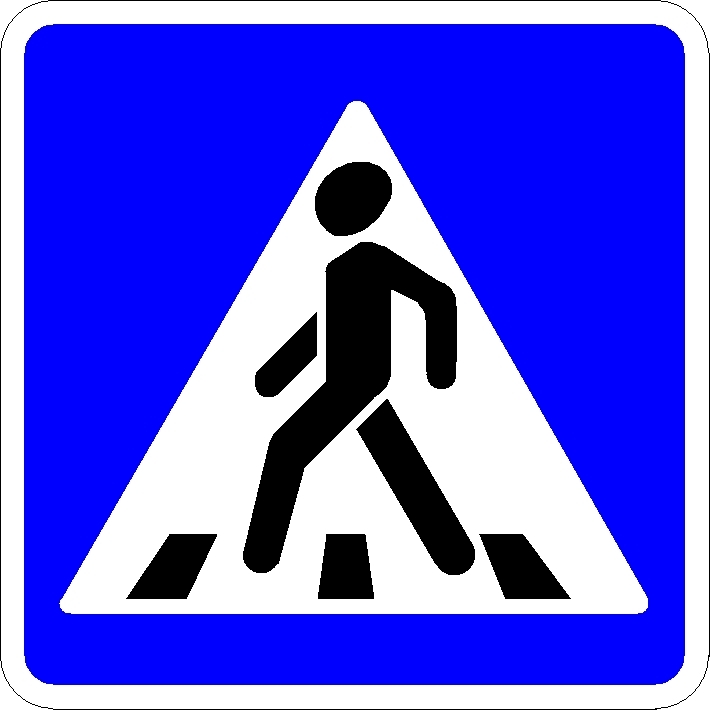 Угадай знак
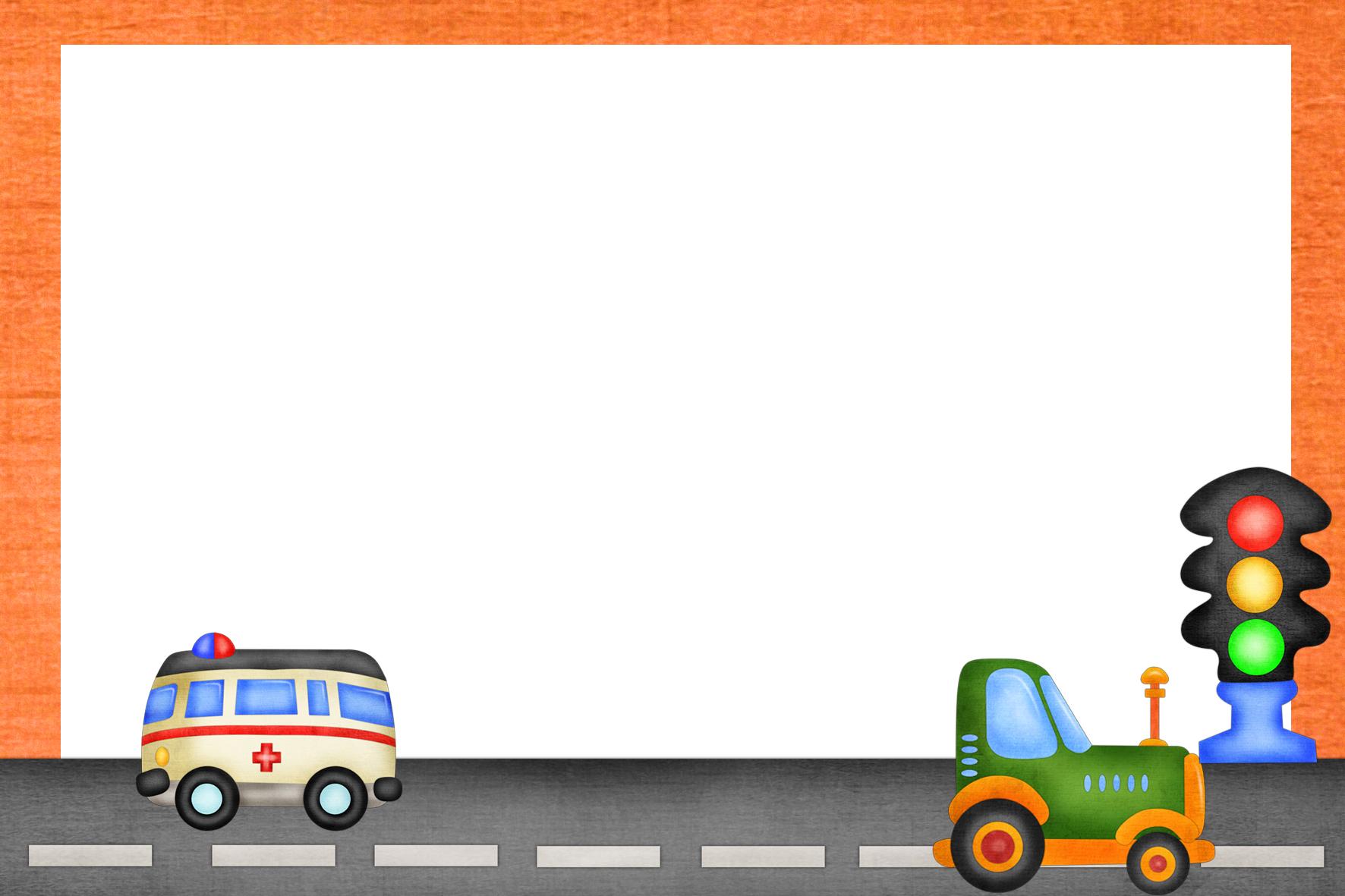 МОЛОДЦЫ!
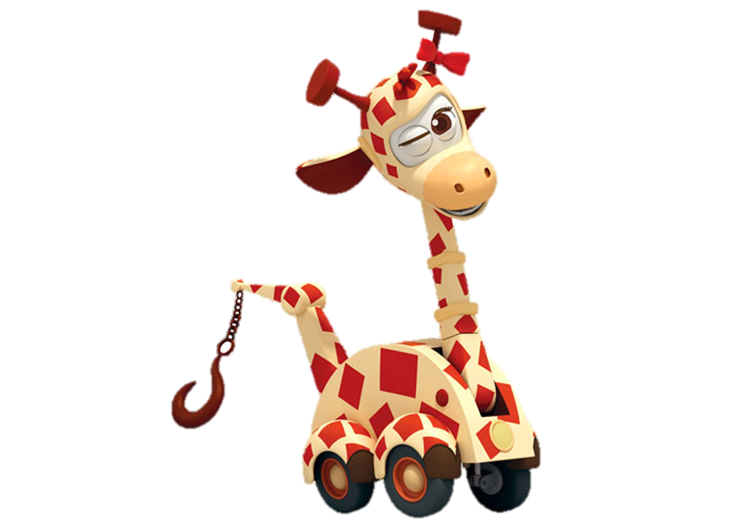